1
Value Stream Mapping
By Ethan bolander, peter Schulte, and Dominique western
Select “Slide Show” or this speaker icon to begin the narrative presentation!
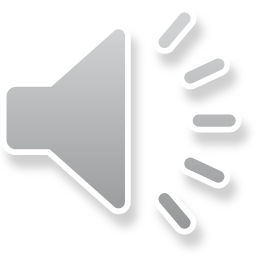 [Speaker Notes: Hello and welcome! This is a tutorial on value stream mapping and how to make one! Where seeking the untapped potential of operations of mature business would otherwise be assumed to be optimal, value stream mapping provides a visual understanding of the overall current process involved in a facility or production line whether it’s supplying customers with product(s) or simply making toast, it has the capability (given enough imagination and creativity) to create a future state map. As with all of lean manufacturing, value stream mapping –which is a part of lean manufacturing- demands attention. In value stream mapping in particular, data and process comprehension are required in order to successfully complete a value stream map. To complete a value stream map an understanding of information flow, material flow, and identifying and measuring the timing of these processes is needed. So let’s begin!]
2
Instructions - Two Ways to Learn
Main function
Alternate function
This Power Point is designed for you to go through each slide listening to the narration. Each slide will automatically transition to next.
You can click on icons in the next slide, which is a complete Value Stream Map (VSM), to take you to the description of that icon.
From there, you can either go to the icon glossary by clicking on the icon in the icon info or go back to the complete VSM by clicking on the button below.
Return to VSM
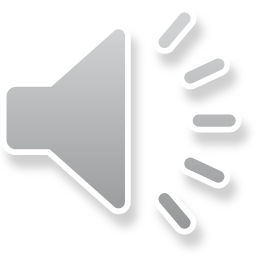 [Speaker Notes: The main function of this presentation is to be run in “presentation mode” to allow a narrative to guide you through how to make a value stream map. Alternatively, it can be run through manually by leaving it in the “viewing” or “editing” modes. Feel free to click on the “Return to VSM” button if you would like to see the main example we will be using for this presentation at any time during this presentation.]
3
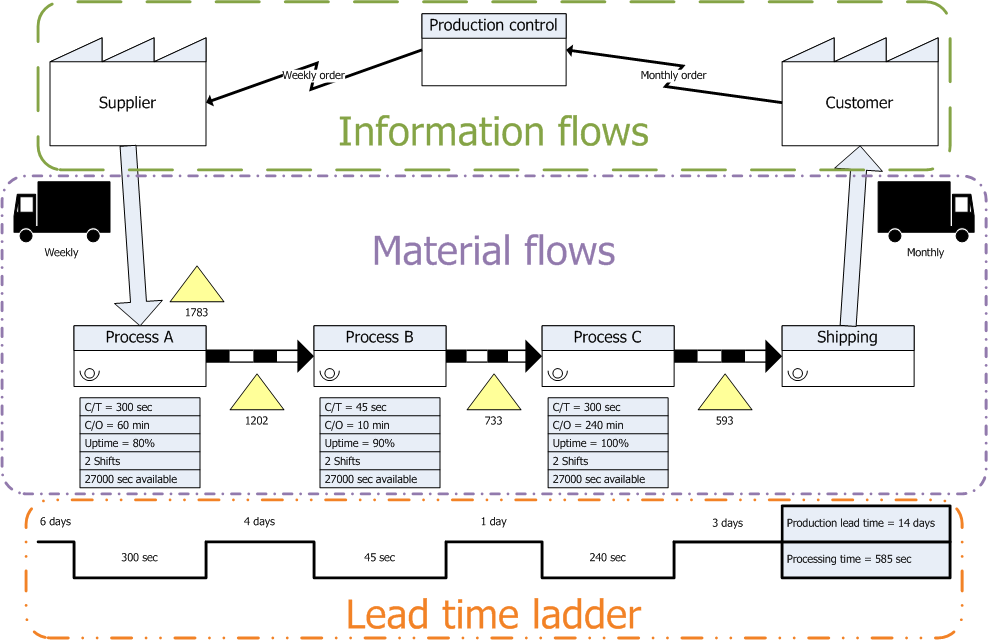 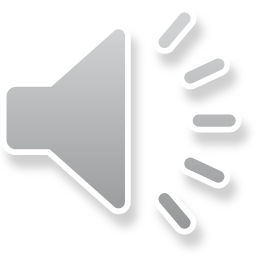 Source: http://en.wikipedia.org/wiki/Value_stream_mapping
[Speaker Notes: Provided is an example of a value stream map. By the end of this technical description you should be able to complete this as well as many other kinds of value stream maps. To begin, let’s start where every business does: with the customer and, in general, with the flow of information known as the “Information Flow” section of a value stream map.

This is the value stream map we will be using as our example for the presentation. If you mouse over any of the icons you’ll find that you can click on any of them, which will jump you to the segment that introduces them. Otherwise, sit back and relax as we show you how to write a value stream map.]
4
Information Flow Section
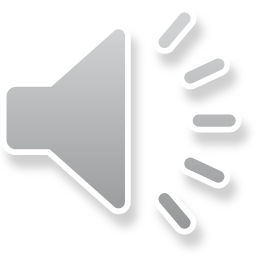 [Speaker Notes: We first start with the “Information Flow Section” of a value stream map, which pertains to all data and information that flows in order for a purchase order to be placed and that we may order the supplies and provide our consumer with their desired product!]
5
Customer and Supplier
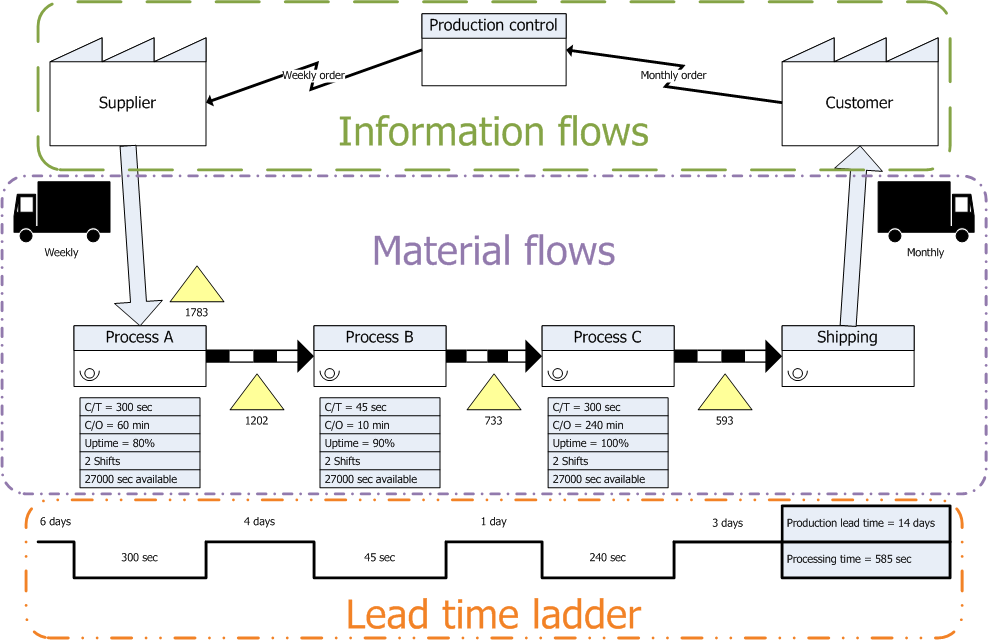 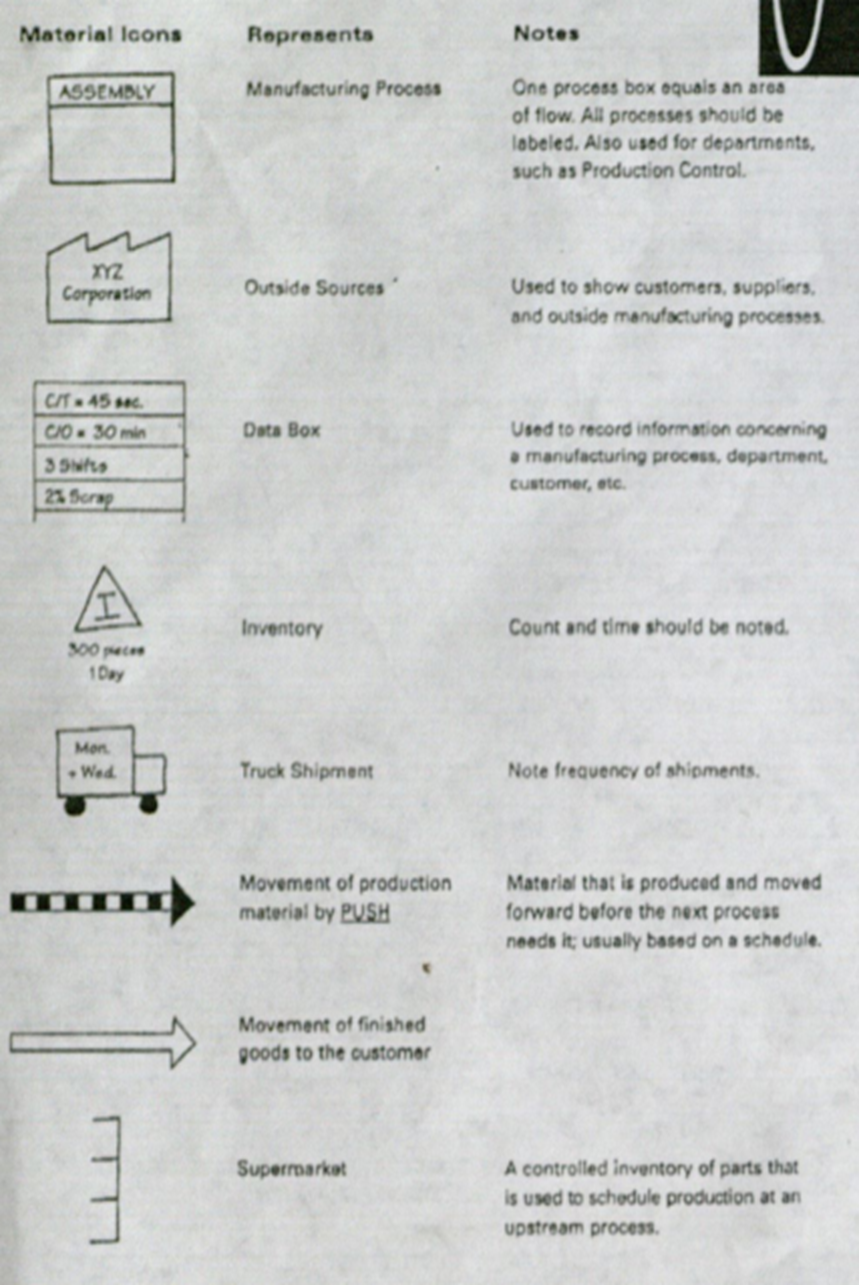 Return to VSM
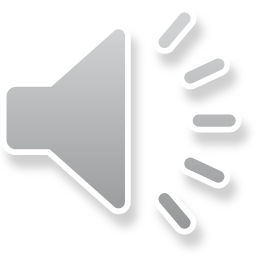 [Speaker Notes: Let’s start by making our symbol for a customer. This can be recognized as a rectangle with right triangles facing the same direction on top of the rectangle, and the name of the outside source affiliated with this part of the process, whom we will simply call, “Customer”. As you can see in our diagram, you’ll want to place this icon in the top right corner of the map.]
6
Electronic Information Flow and Production Company
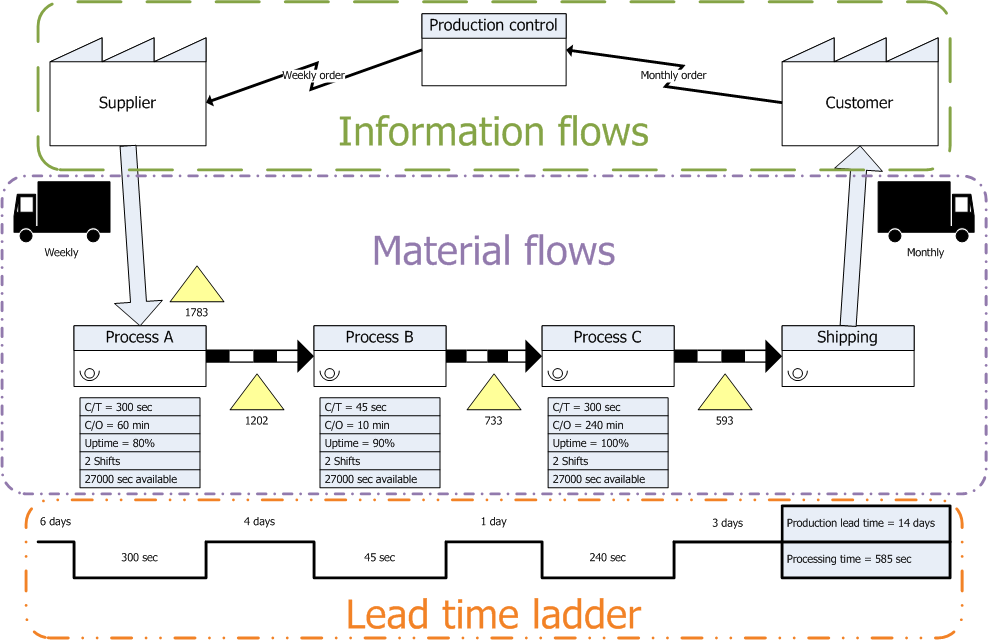 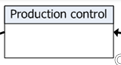 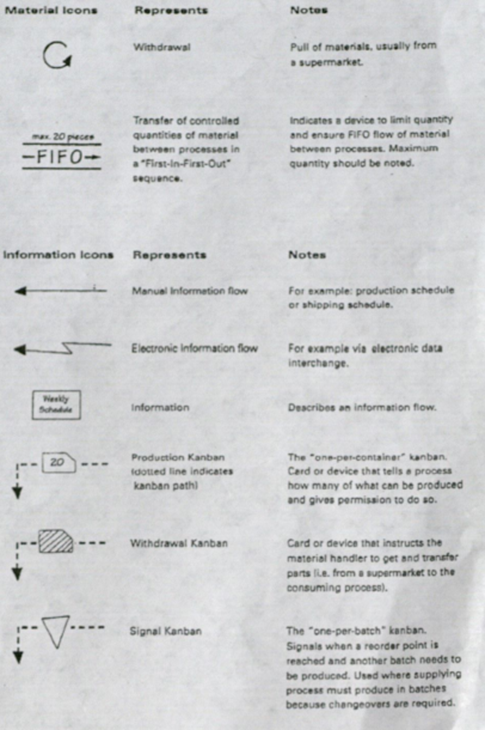 Return to VSM
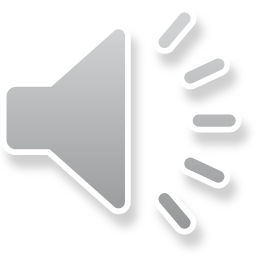 [Speaker Notes: Our next step is to connect this outside process to our own company, or more specifically to the “Production control” process of our company for this example which is recognized by a rectangle with a top section of it for titling the process. Since this is a flow of data we’ll need to recognize whether it is an electronic data flow, such as an email, online order, or faxed order, or manual data flow such as a mailed or hand-delivered order. These two can be distinguished by either a black lightning bolt for electronic, or a straight black line for manual. In this example we’ll be using only black lightning bolts as shown. As you can see, it’s also helpful to show any other helpful information such as order frequency on the information flow lines.]
7
Time Period Information
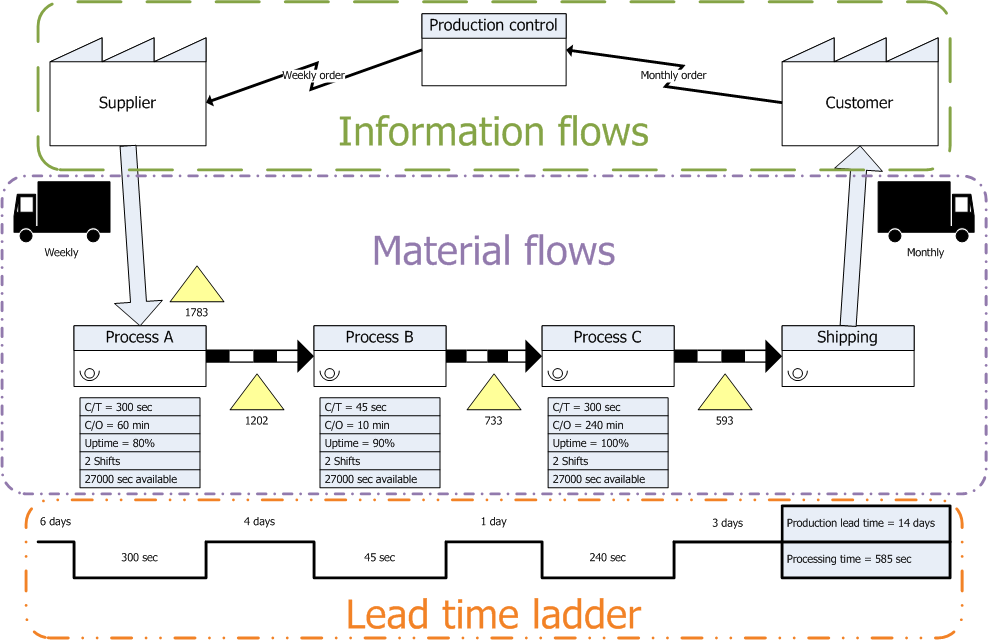 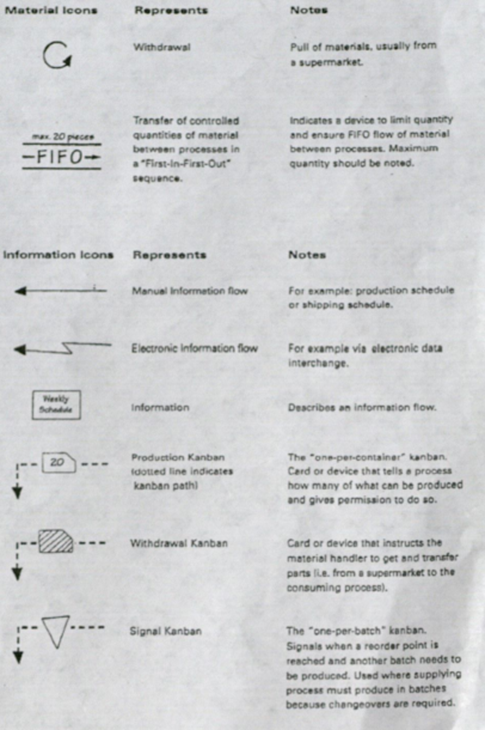 Return to VSM
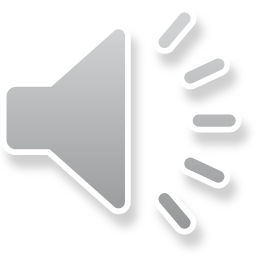 [Speaker Notes: When the order comes back to our process, we then have to send on an order for supplies up the order chain to our suppliers in order to receive our materials so that we can produce the product our customers are ordering for. For this part, we’ll simply repeat what our customer did to us as we do to our suppliers but on a different frequency of re-ordering. In more complex operations you’ll find information flowing from inside the company to various processes that also interact with multiple points in the material flow section which you can see in one of our more complex examples at the end of this presentation.]
8
Material Flow Section
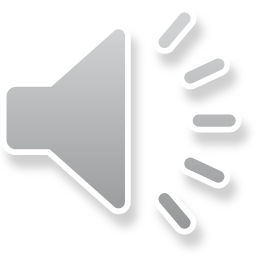 [Speaker Notes: So after we’ve order our supplies from our supplier, we move into the material flow section as we receive our parts.]
9
Movement of goods
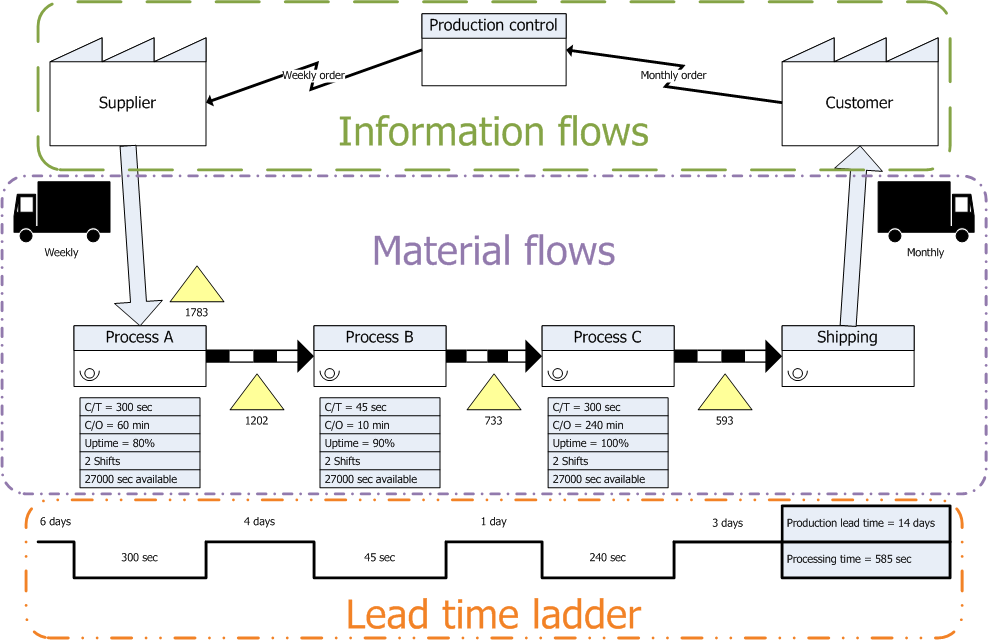 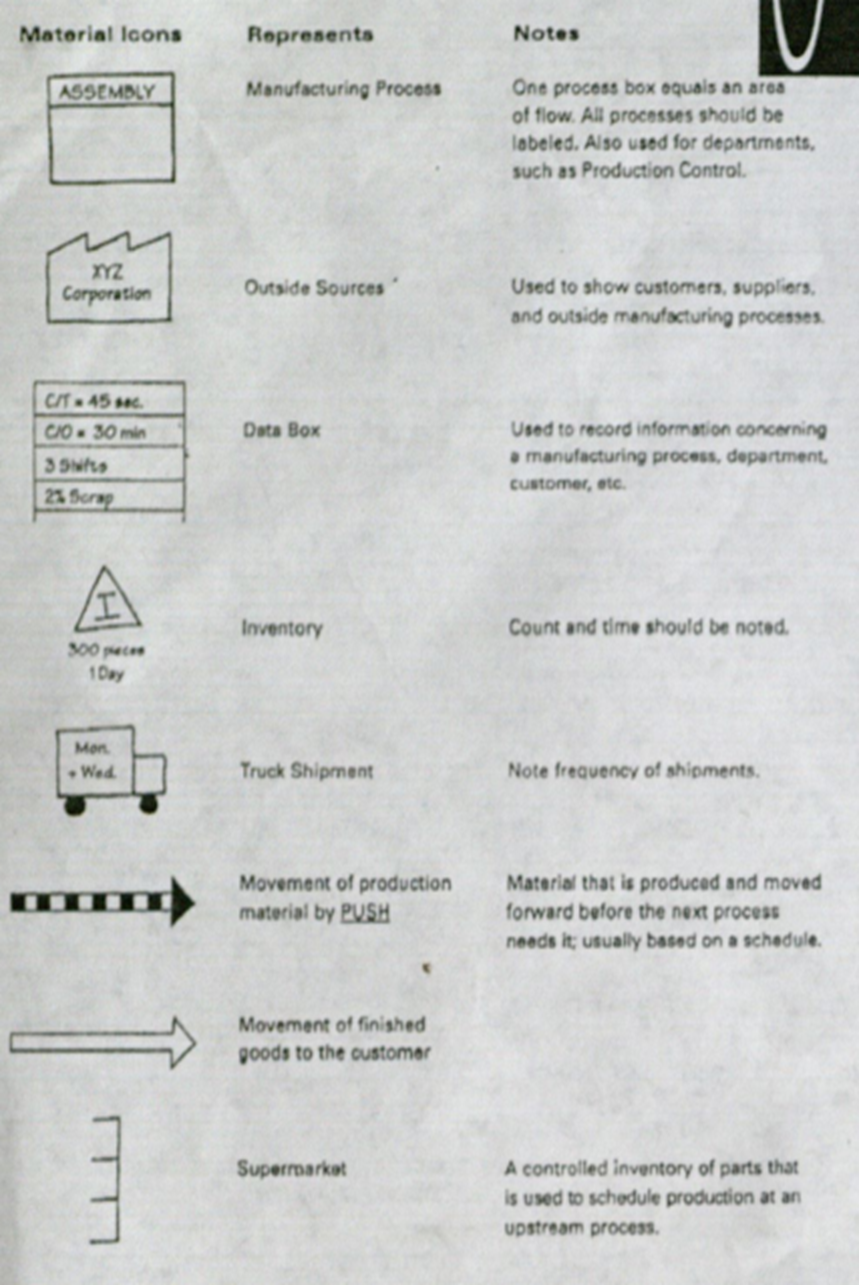 Return to VSM
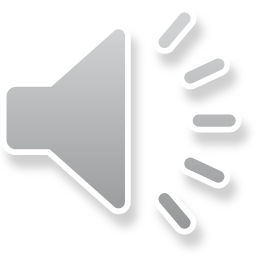 [Speaker Notes: To show the material movement, we make a solid arrowhead-bar that will go from the supplier to our first in-company process. This arrowhead-bar represents the movement of finished goods. In this case, the product is considered a “finished good” as it comes from the supplier, but when the supplies get to our facility they will become “unfinished goods”. We’ll refer to the unfinished goods as production materials which you will see in a moment.]
10
Shipping Truck
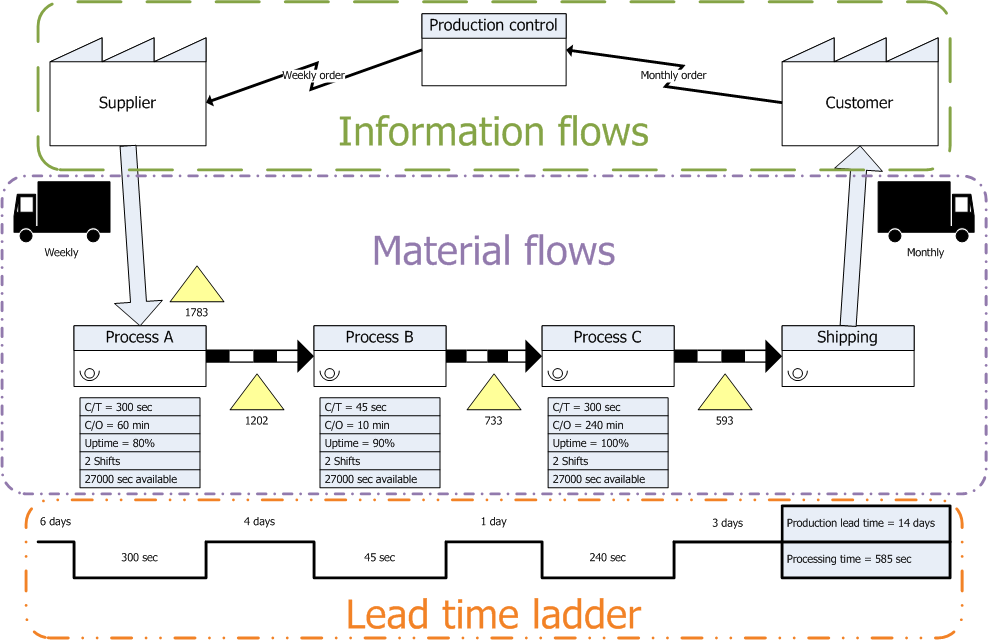 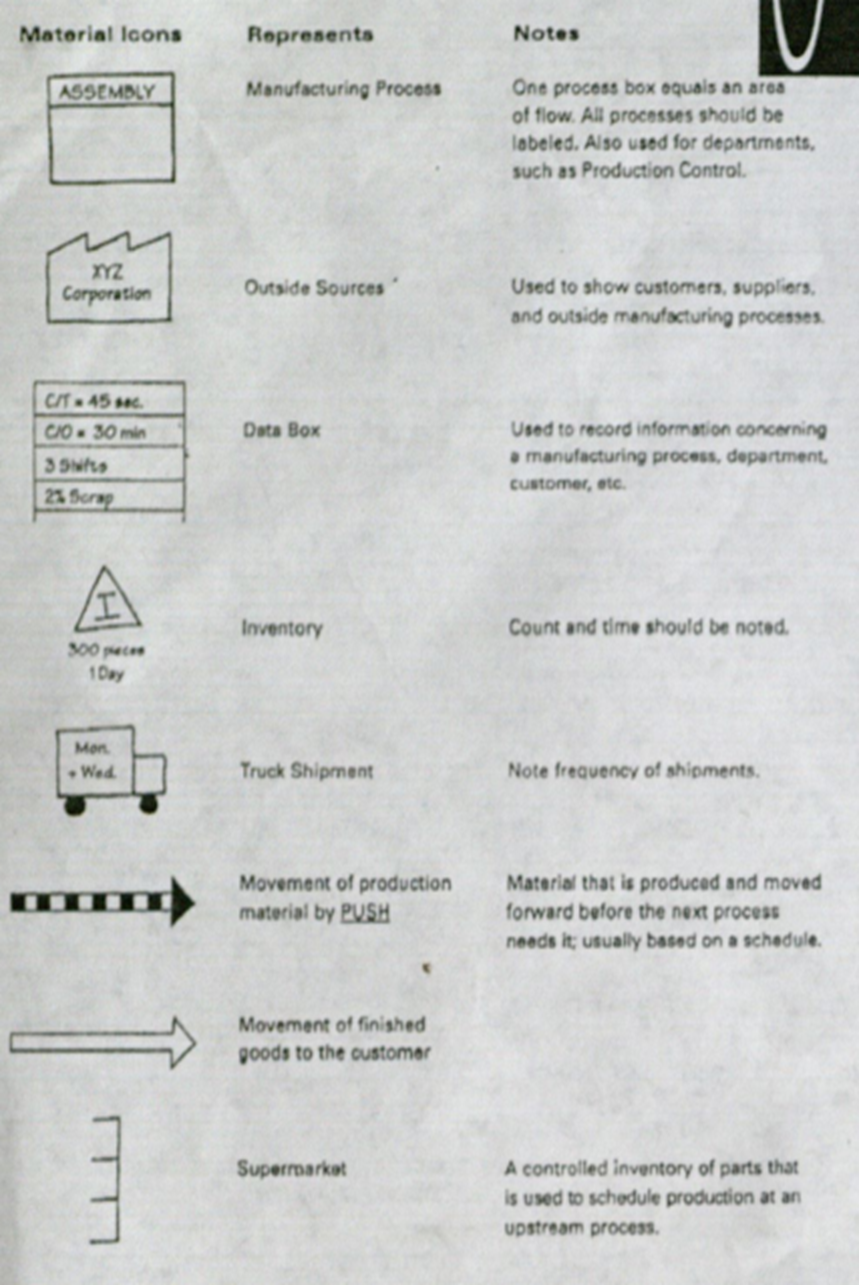 Return to VSM
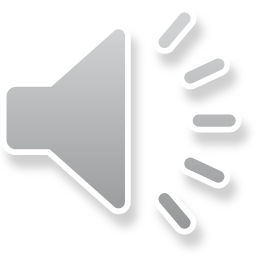 [Speaker Notes: In material moving from inside/outside our example facility, we’ll be including a truck icon to represent a shipment coming in to drop the material off as well.]
11
Manufacturing Process
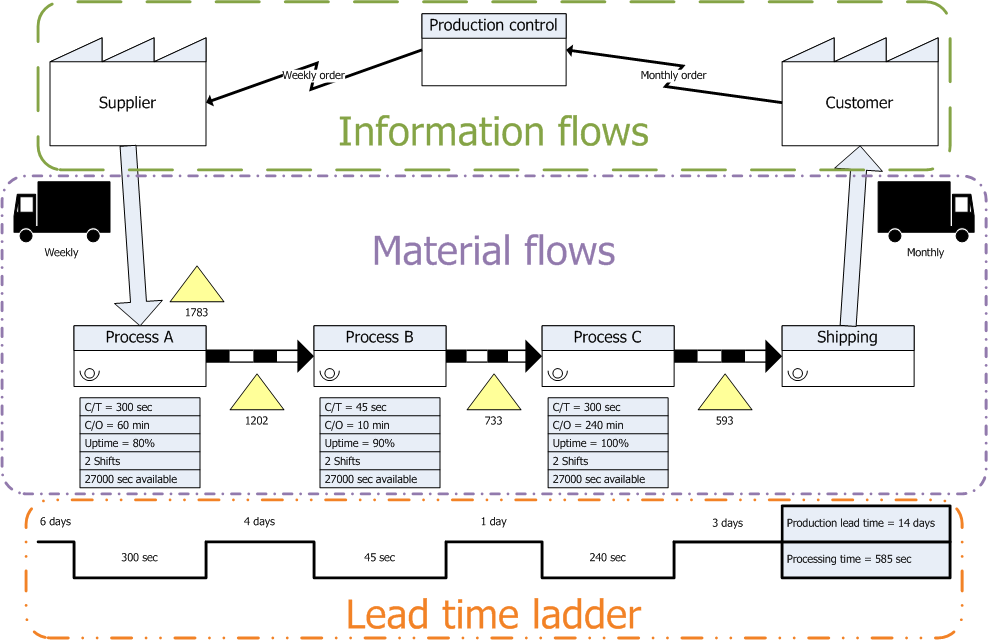 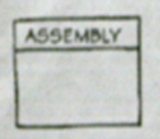 Return to VSM
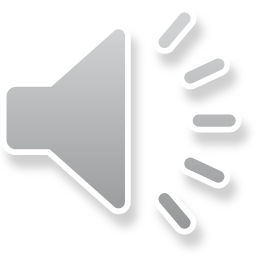 [Speaker Notes: To represent our first process, we create a process box, just as we made one for the “Production control” box.]
12
Operator
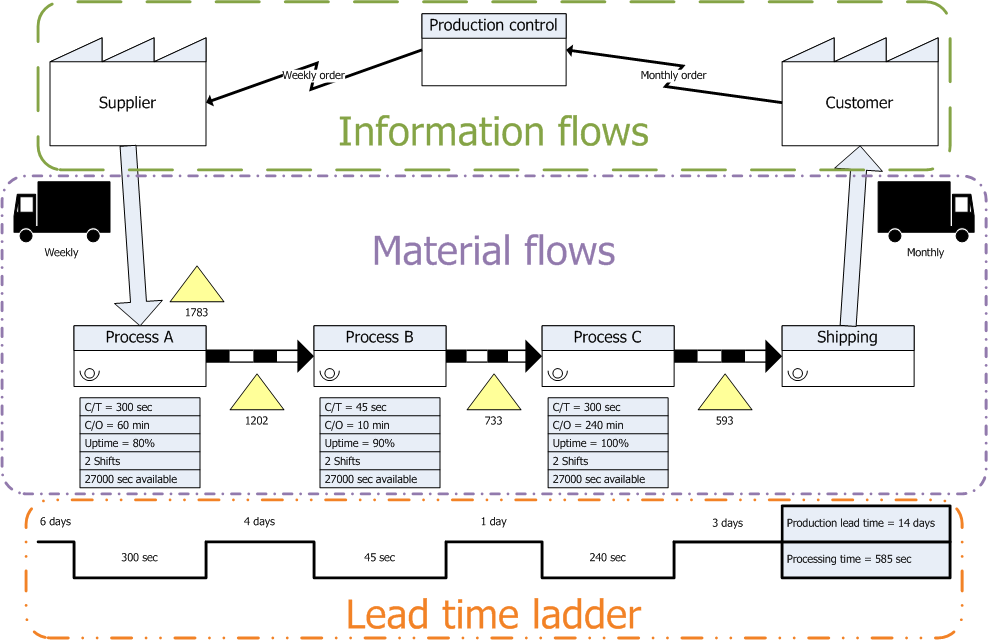 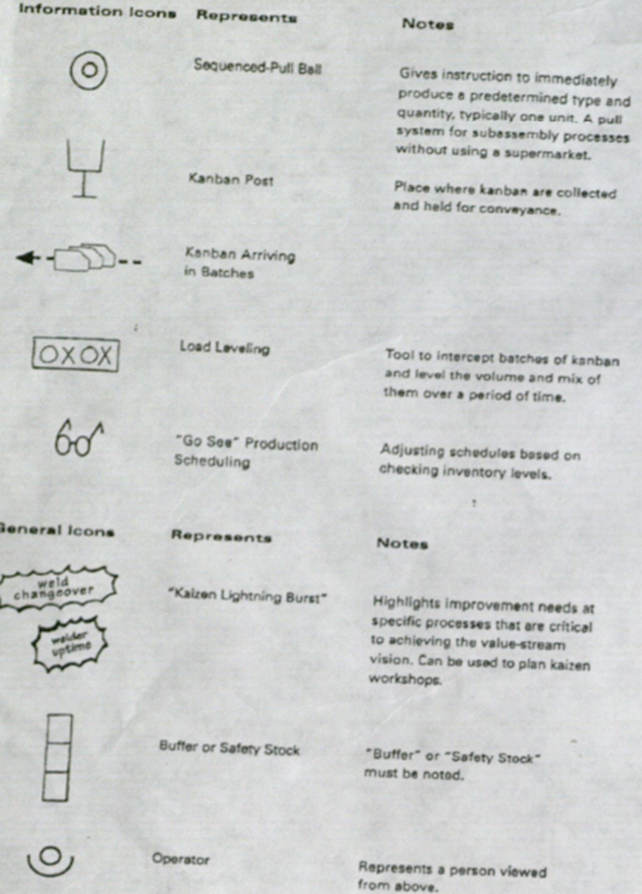 Return to VSM
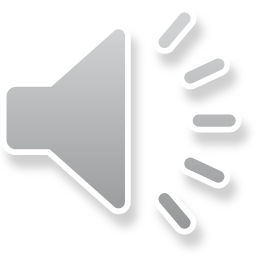 [Speaker Notes: In order for anything to be done, we’ll need operators! So here we show a symbol that represents an operator that is in “Process A”, but only one operator. To show more than one, simply create multiple icons of the operator icon or put a “x#” for the number of operators in the process.]
13
Data Box
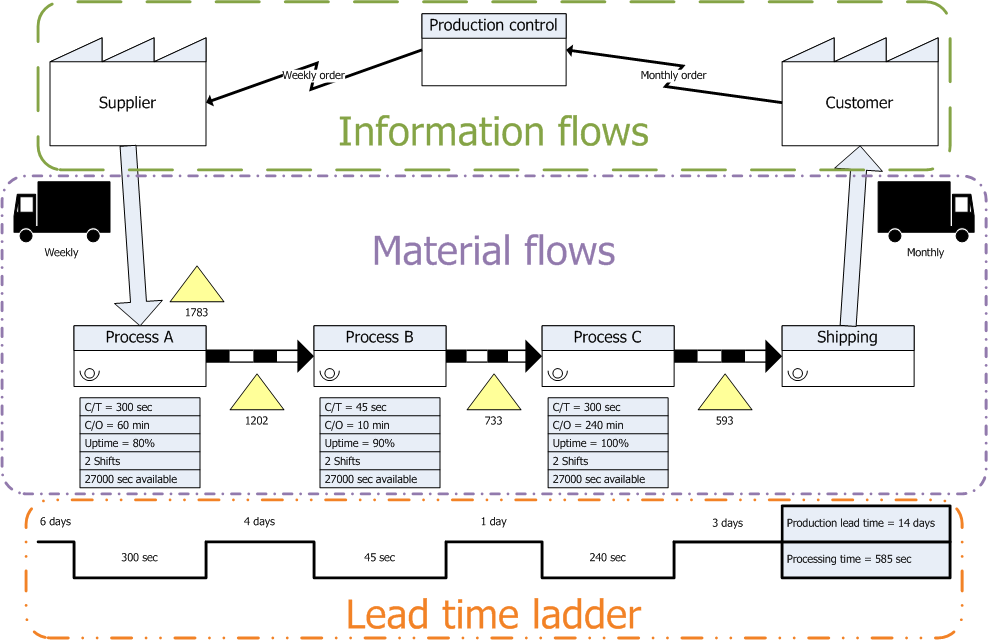 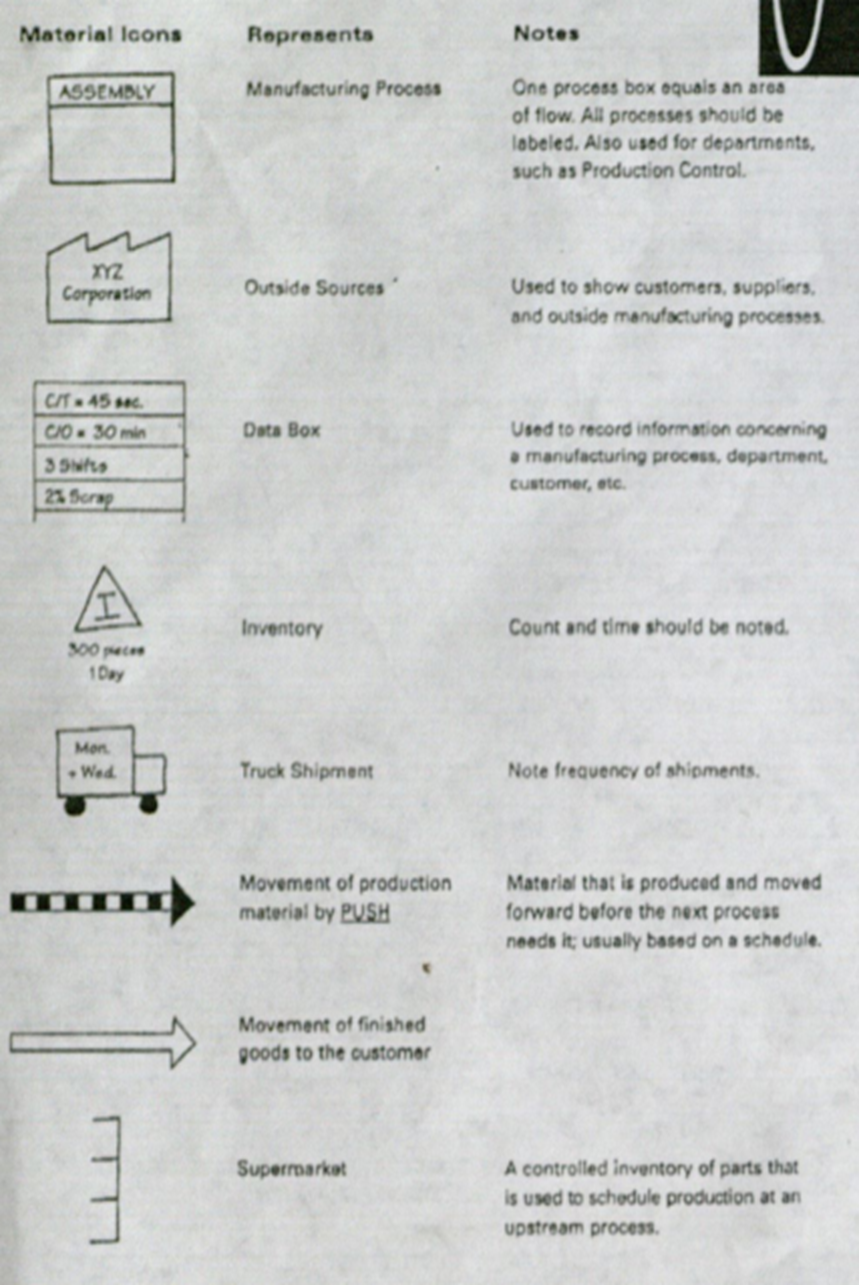 Return to VSM
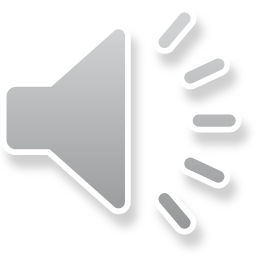 [Speaker Notes: In each process moving forward we’ll also add other relevant information below the process box so that viewers of this value stream map will be able to see information such as cycle time, takt time, uptime, number of shifts, and time running. This section can include more or less information than this as you find information relevant or not depending on the processes being done.]
14
Inventory
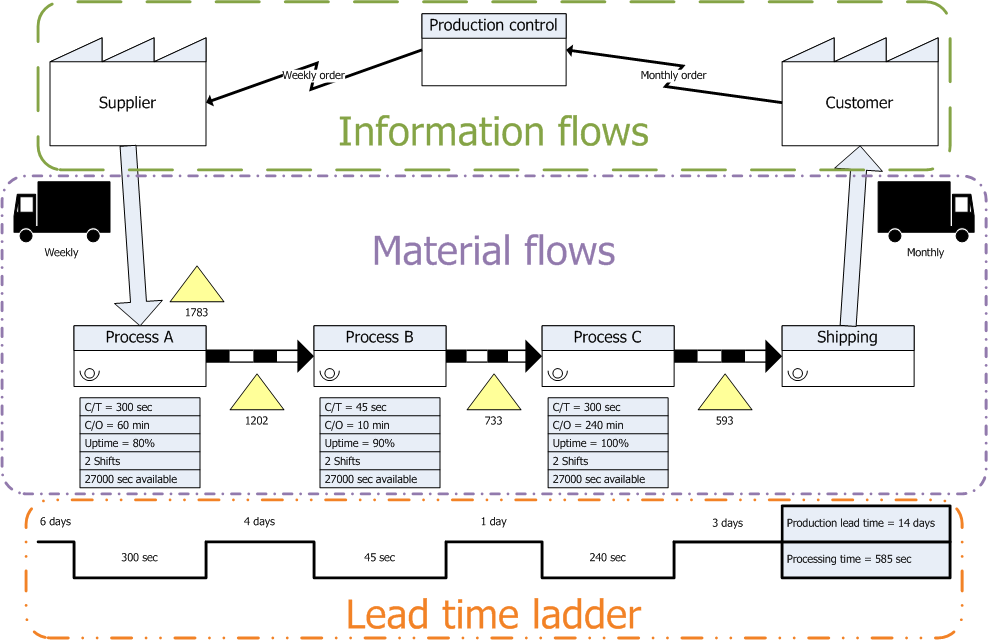 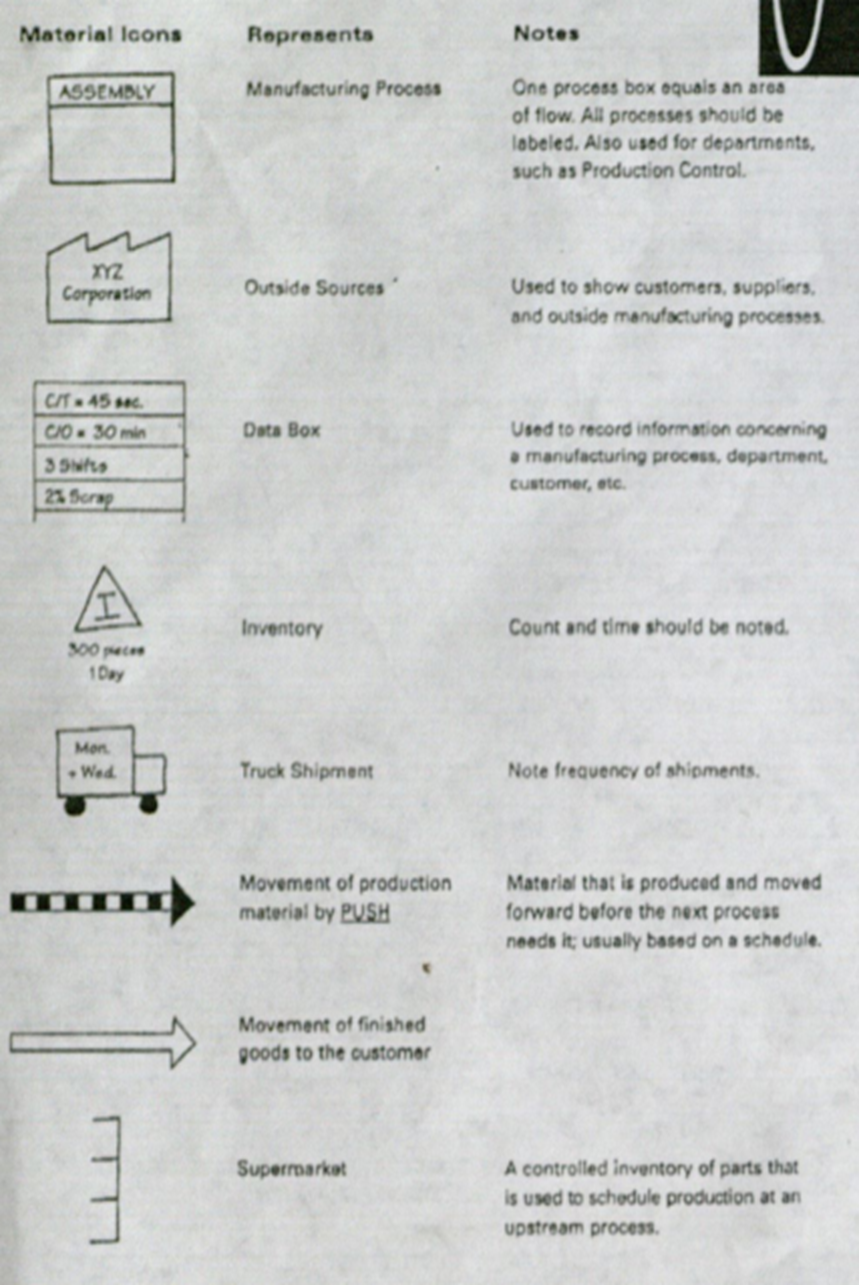 Return to VSM
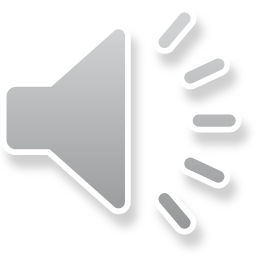 [Speaker Notes: As we move forward we will place a yellow triangle between our “Process A” and what will be “Process B” which represents an inventory section, or what it’s better recognized as: a stopping point for material as it waits for the next process. Production material waiting in inventory from one process to the next is very common whether it’s for a few minutes or a few days. The inventory symbol also usually has associated with it a number which is to show the count of production material parts in the inventory as it waits for the next process to take it for further work to be done in order to turn the product more and more into what our customer ordered. In this step you’ll also see that we switched to the production material icon moving via a striped arrowhead-bar to represent the production material which is no longer considered “finished material”.]
15
Movement of Production Material
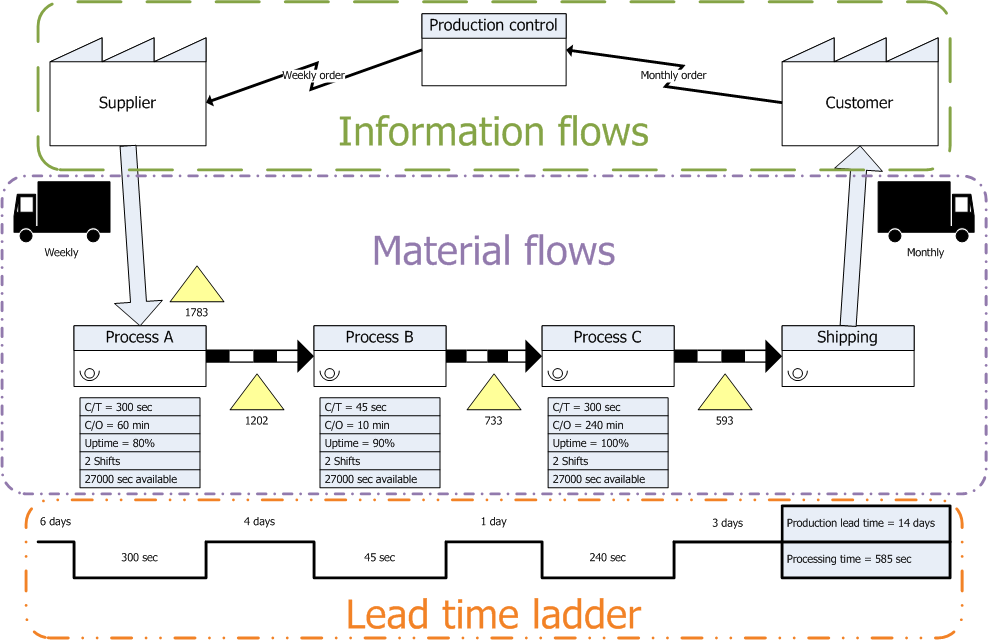 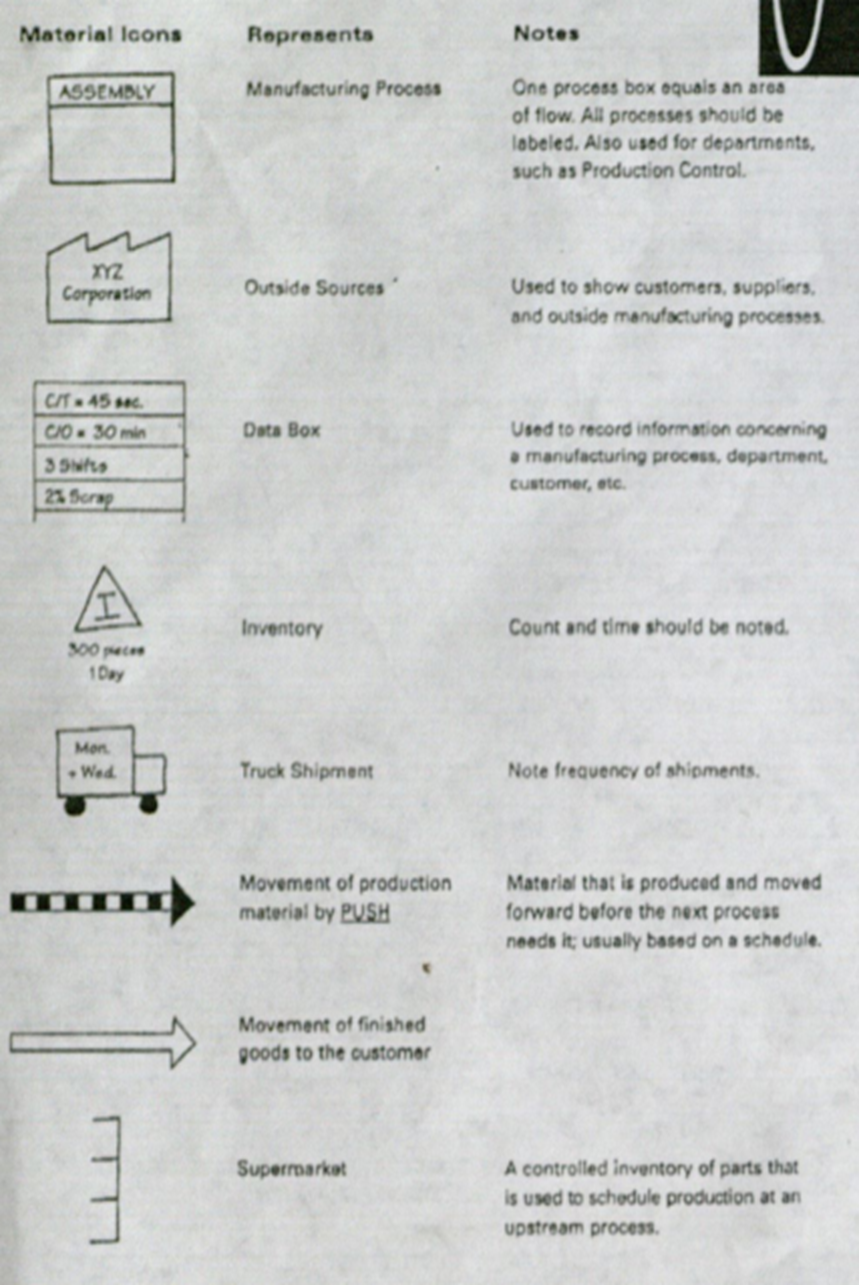 Return to VSM
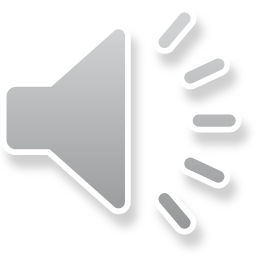 [Speaker Notes: And here’s the production material icon defined. In following the process used to get this far in the material flow section, we’ll repeat it for completing the rest of the material flow section which will end with the material leaving our final process and returning back to the customer as finished product.]
16
Lead Time Section
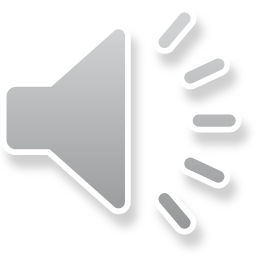 [Speaker Notes: But that’s not all! One of the most valuable things about the value stream map besides the visual representation of how a part or parts move through you facility, is the lead time section that tells us how much time is spent on average in each process. Warning: time studies may be required to fill out this section!]
17
Process Time
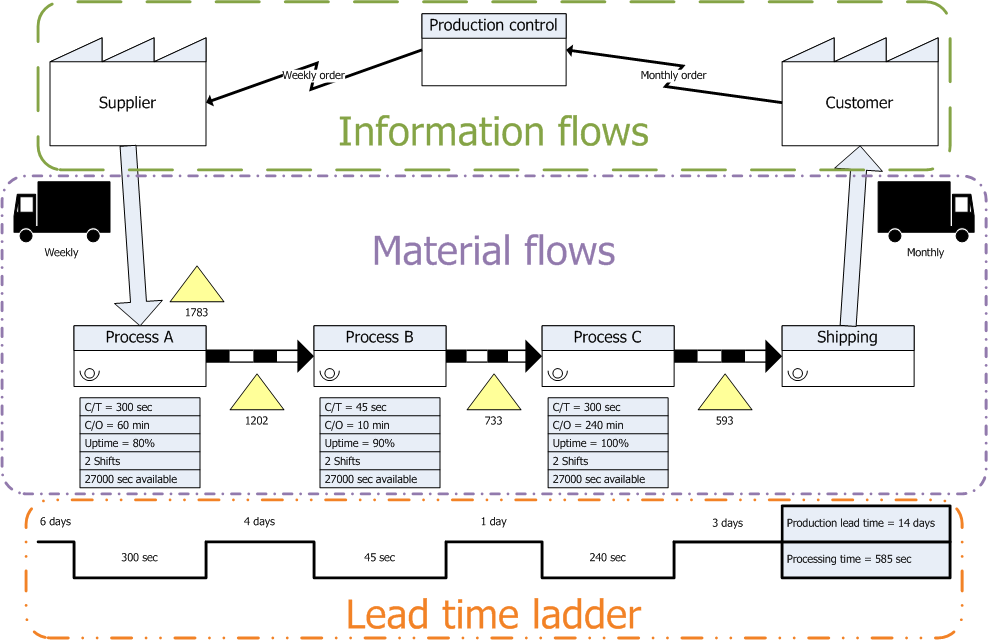 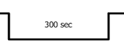 Return to VSM
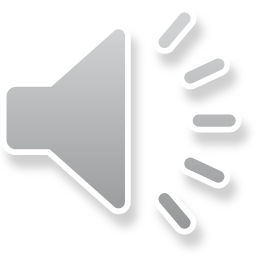 [Speaker Notes: The times for this are separated vertically into two levels: one for processes, and one specifically for inventory.]
18
Production Lead Time
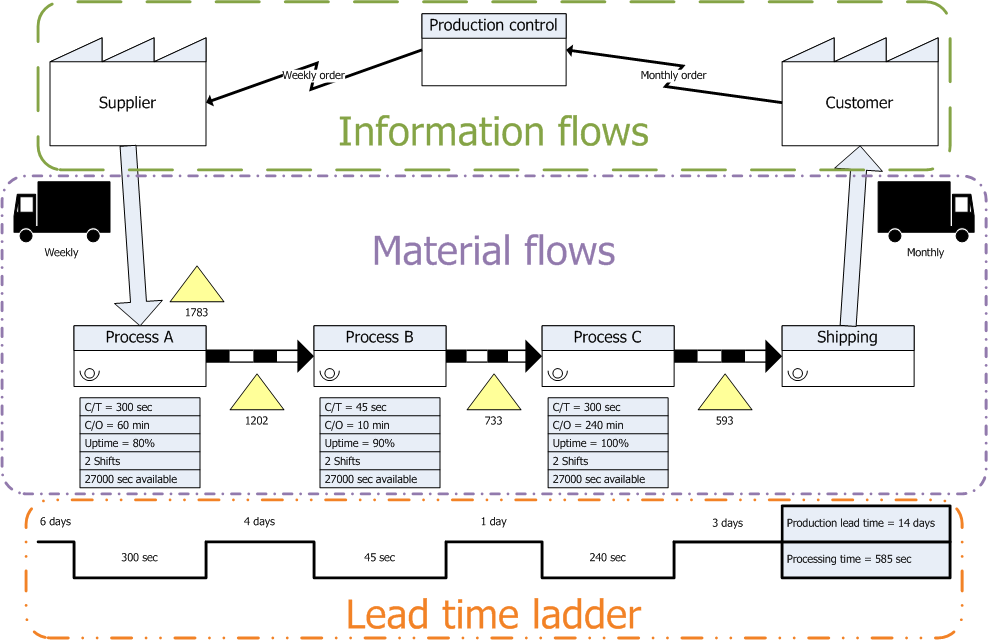 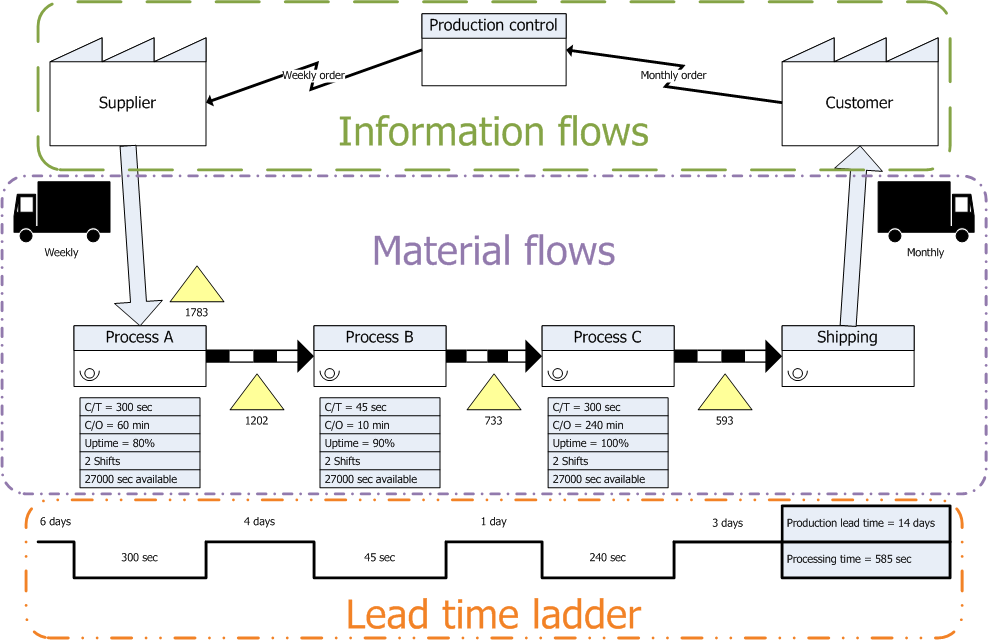 Return to VSM
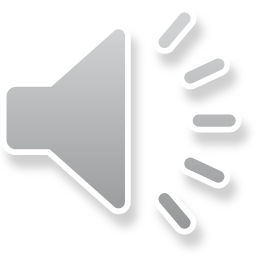 [Speaker Notes: These times can be different time units from each other, but should be the same between process times, and the same between inventory times. Also note that only a single connected line goes from the beginning of the lead time ladder to the end where each section of time shown is directly below the process or inventory section that it is capturing the time of.]
19
Total Production and Process Time
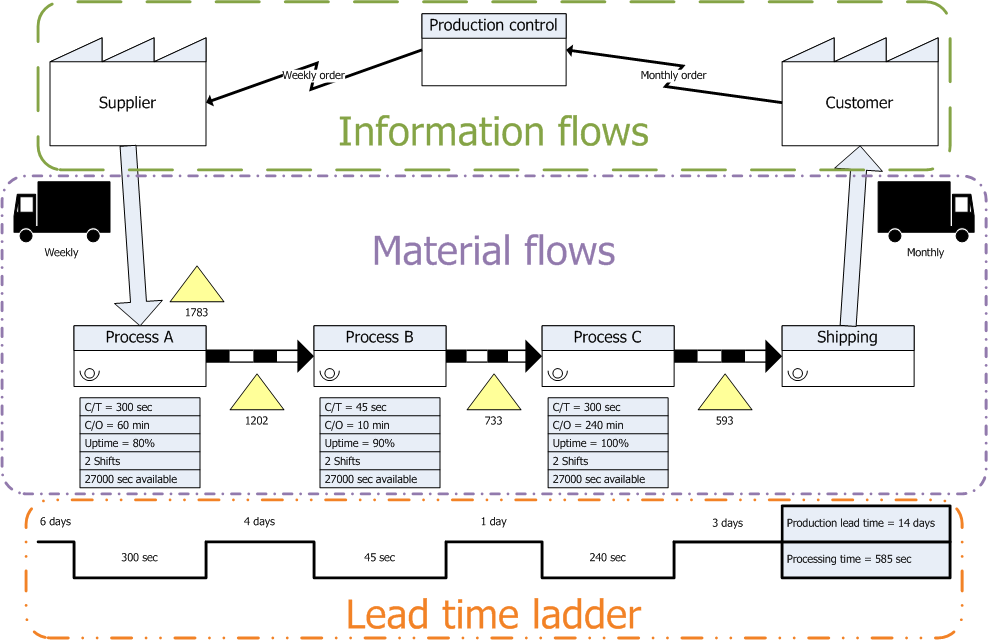 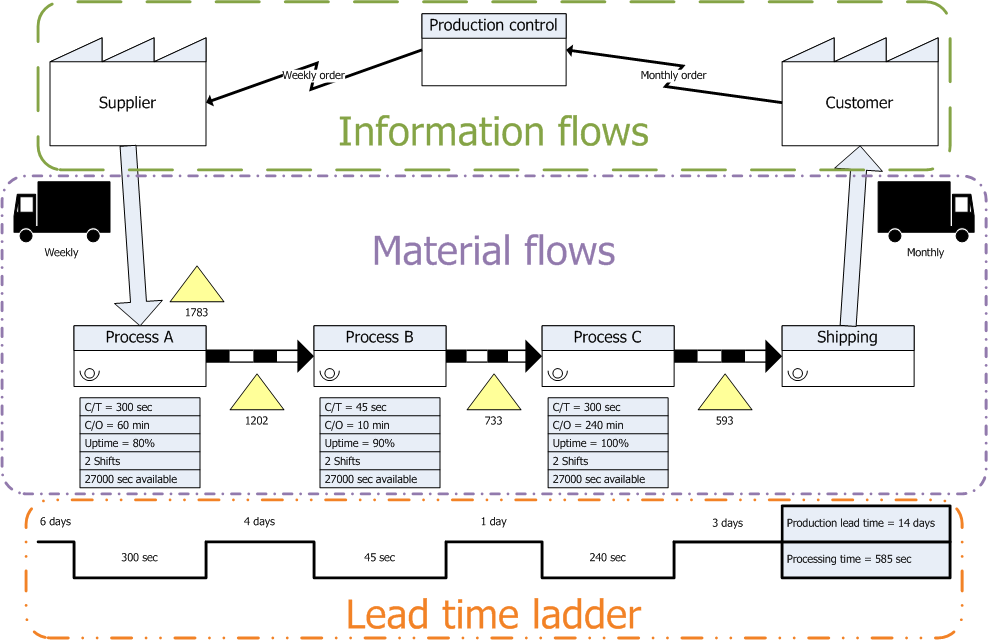 Return to VSM
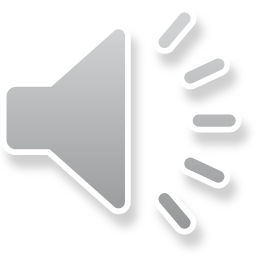 [Speaker Notes: After completing this portion of the lead time ladder, the times are totaled up at the end to show total time in processing and total time in inventory which completes our value stream map. Congratulations!

After you’ve given yourself a pat on the back, let’s continue on to some of our extra examples to show more extensive uses of value stream mapping.]
20
Further Information
Book on VSM
VSM Profits
Program to Create a VSM
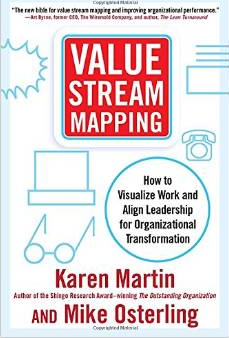 http://asq.org/learn-about-quality/lean/overview/value-stream-mapping.html
https://support.office.com/en-ie/article/Create-a-value-stream-map-35a09801-999e-4beb-ad4a-3235b3f0eaa3
“Value Stream Mapping: How to Visualize Work and Align Leadership for Organizational Transformation” (2013) by Karen Martin and Mike Osterling
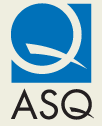 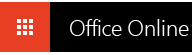 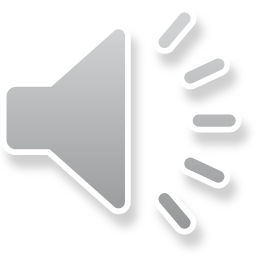 [Speaker Notes: If you feel inclined to learn more about value stream mapping, please click on either of the two hyperlinks shown or search for this book online or at your local book store.]
21
End of Slide Show – Icon Glossary
Attention: Boxes outlined in Red are icons that may be used in the examples and in real situations, but will not take you anywhere in the power point.
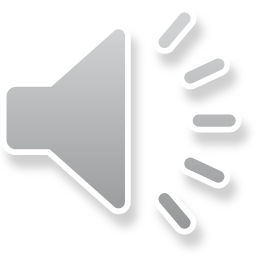 [Speaker Notes: Thank you for joining us for this presentation and we hope you learned a lot about value stream mapping! In a few moments you’ll be directed on to our icon glossary where you can learn about all the different icons we used and didn’t use in our presentation that can be implemented in value stream mapping!]
Attention: Boxes outlined in Red are icons that may be used in the examples and in real situations, but will not take you anywhere in the power point.
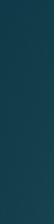 22
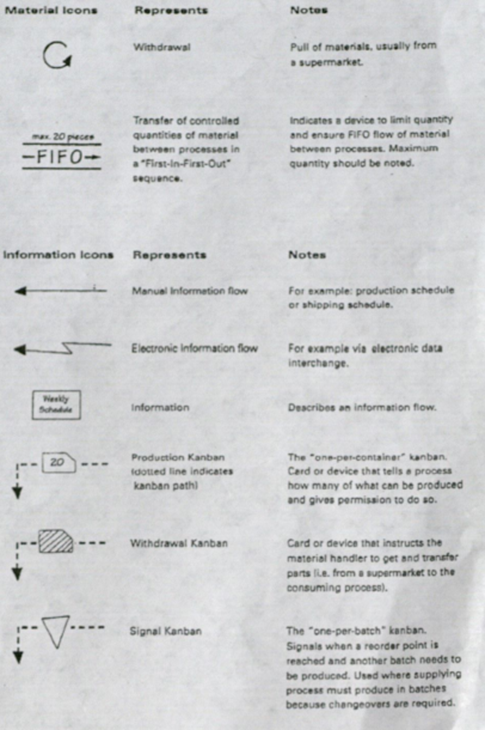 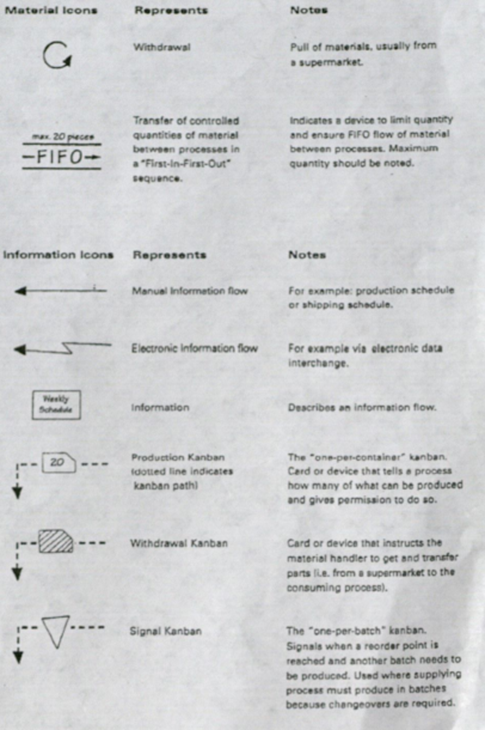 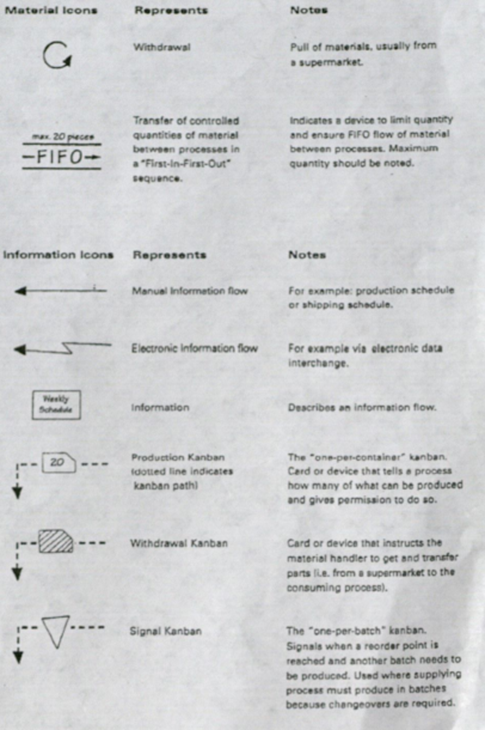 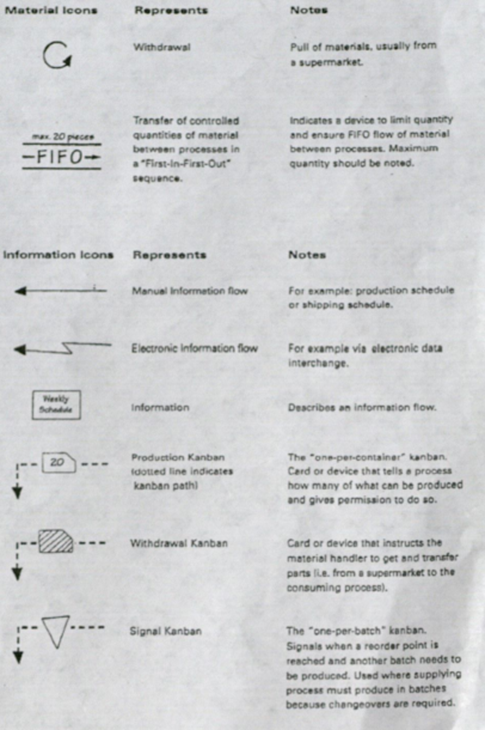 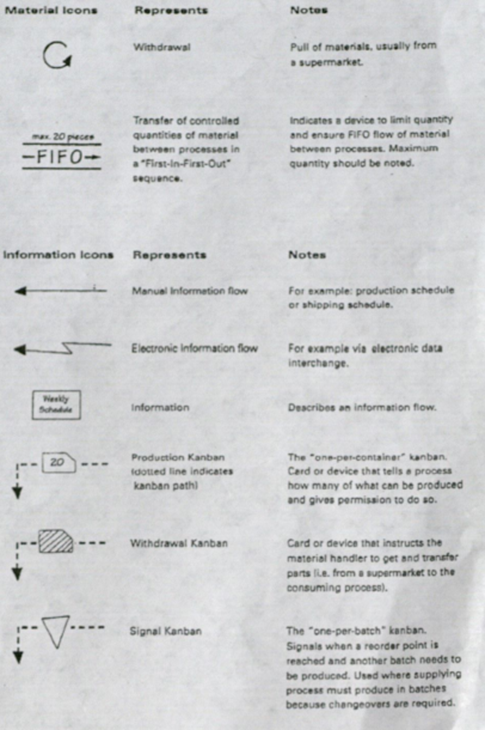 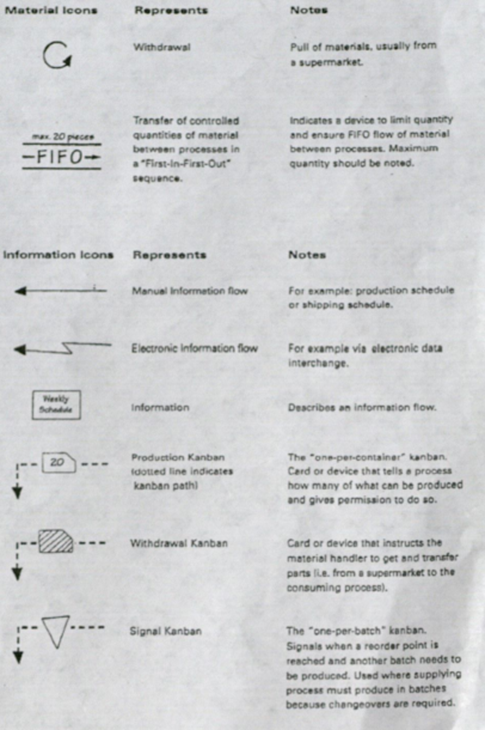 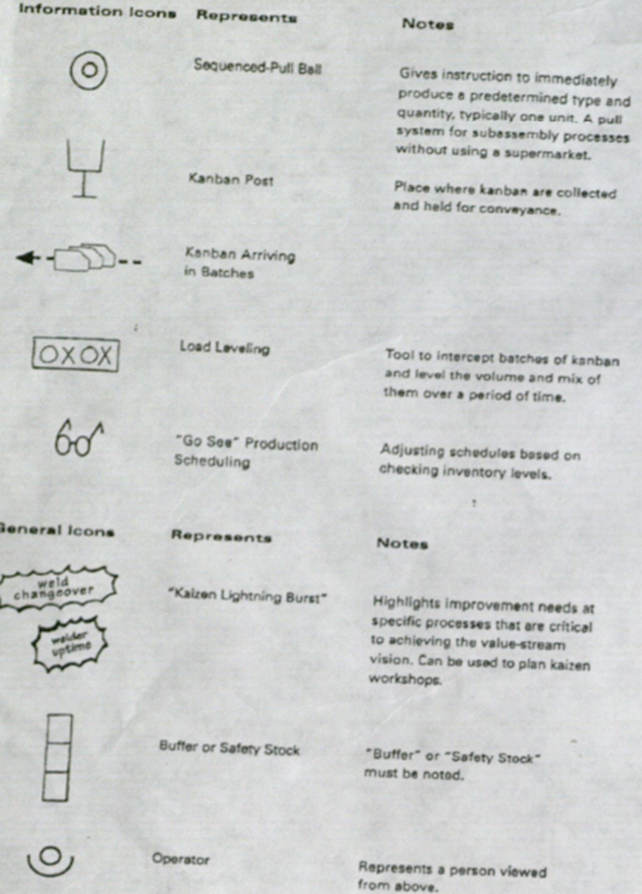 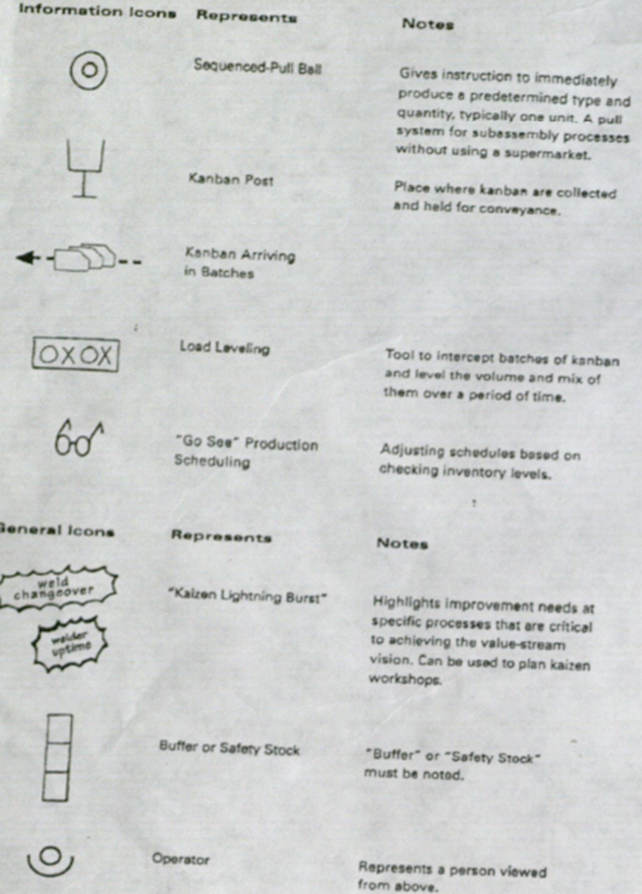 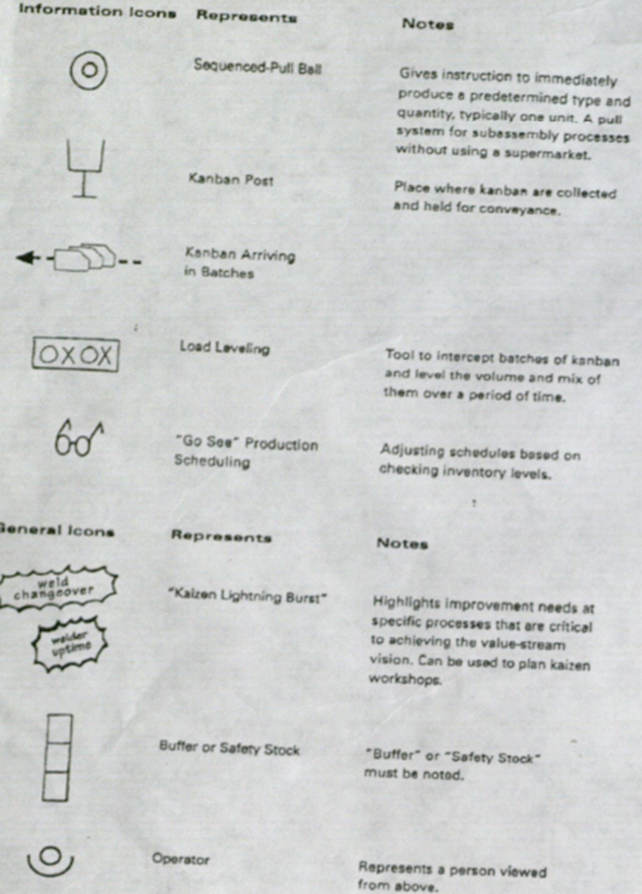 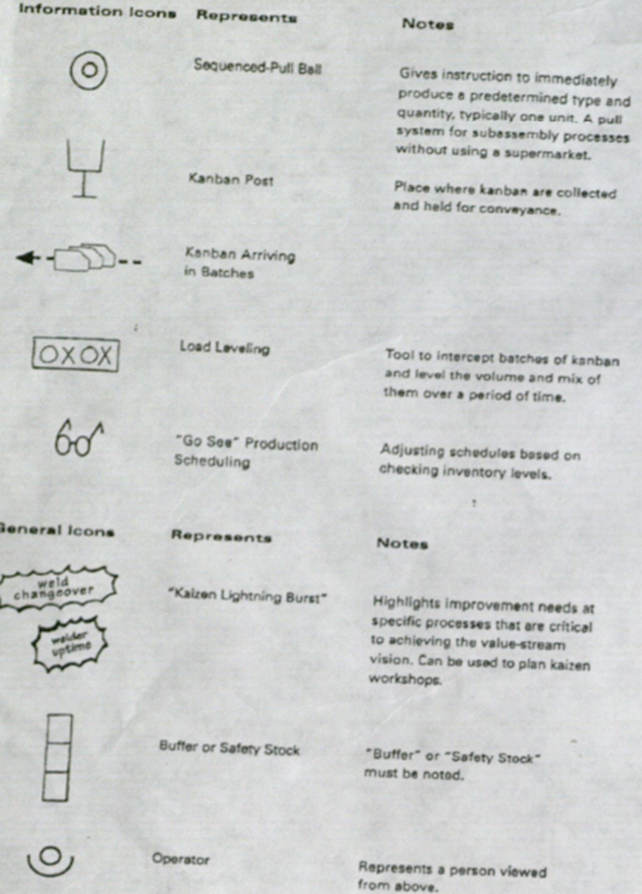 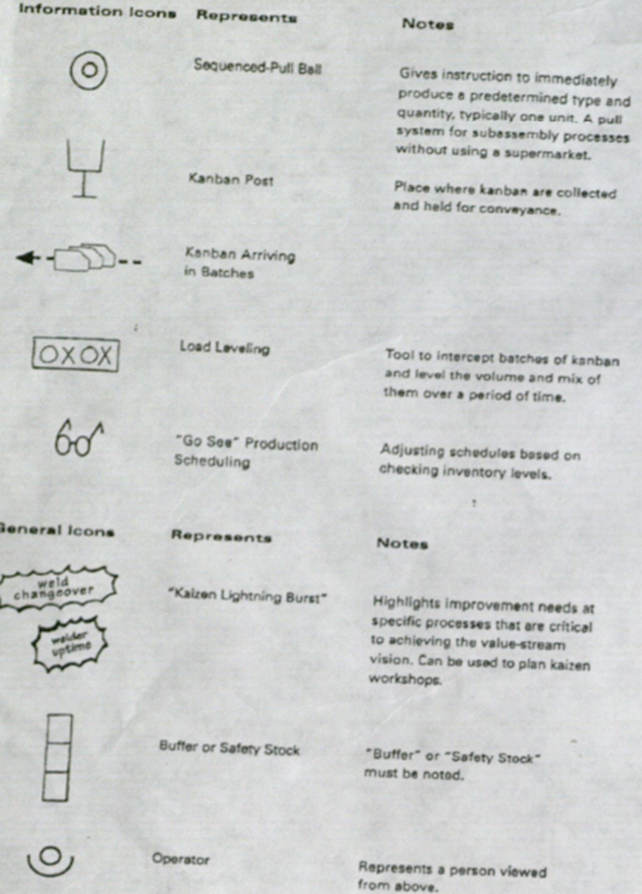 Return to VSM Example
Attention: Boxes outlined in Red are icons that may be used in the examples and in real situations, but will not take you anywhere in the power point.
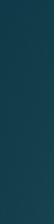 23
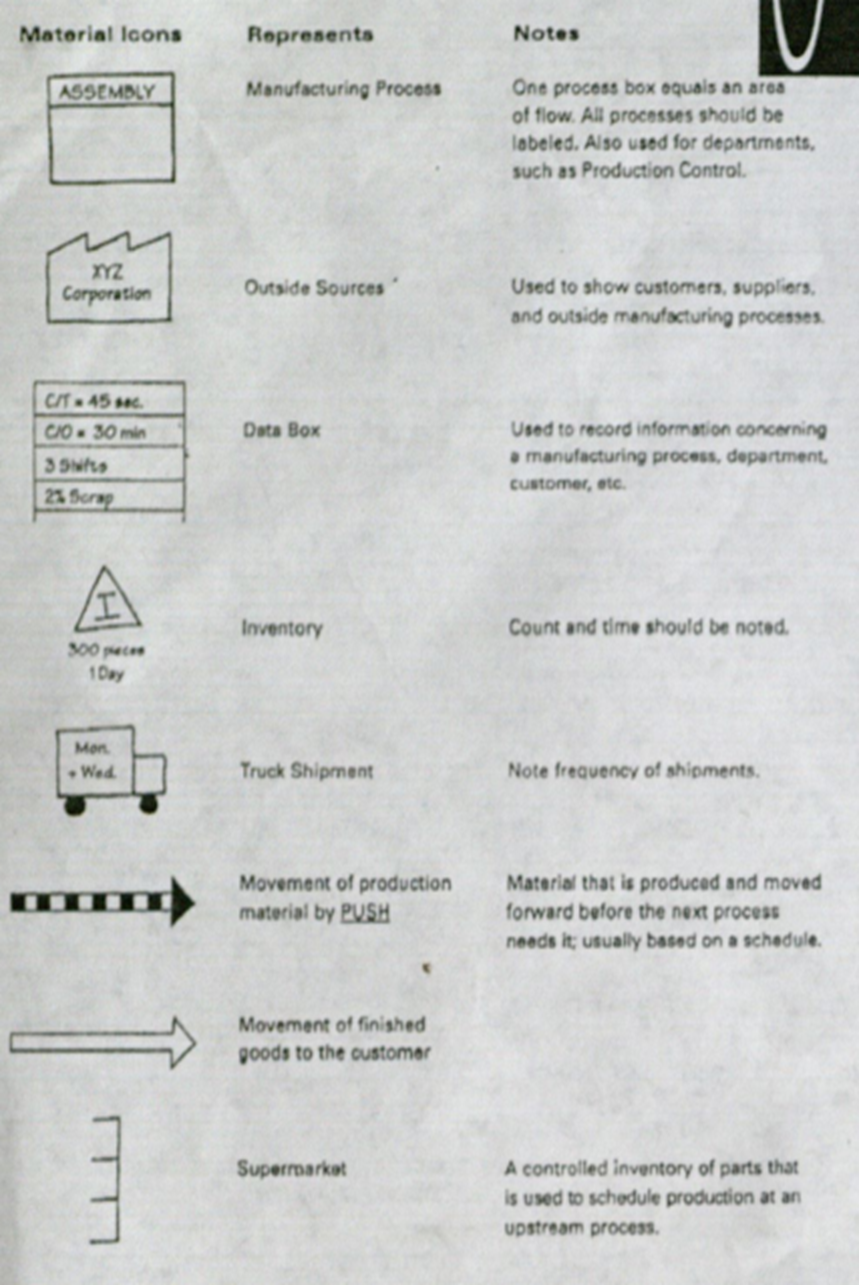 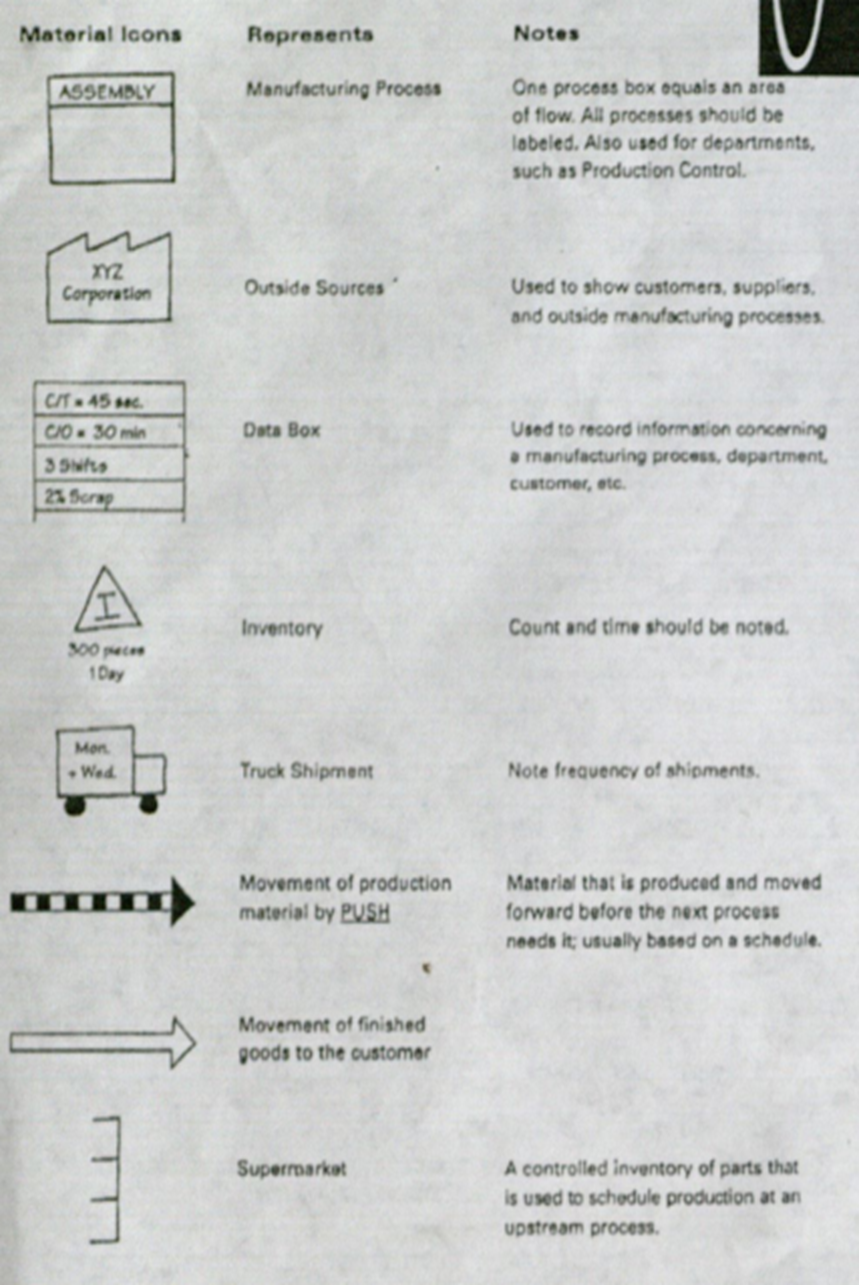 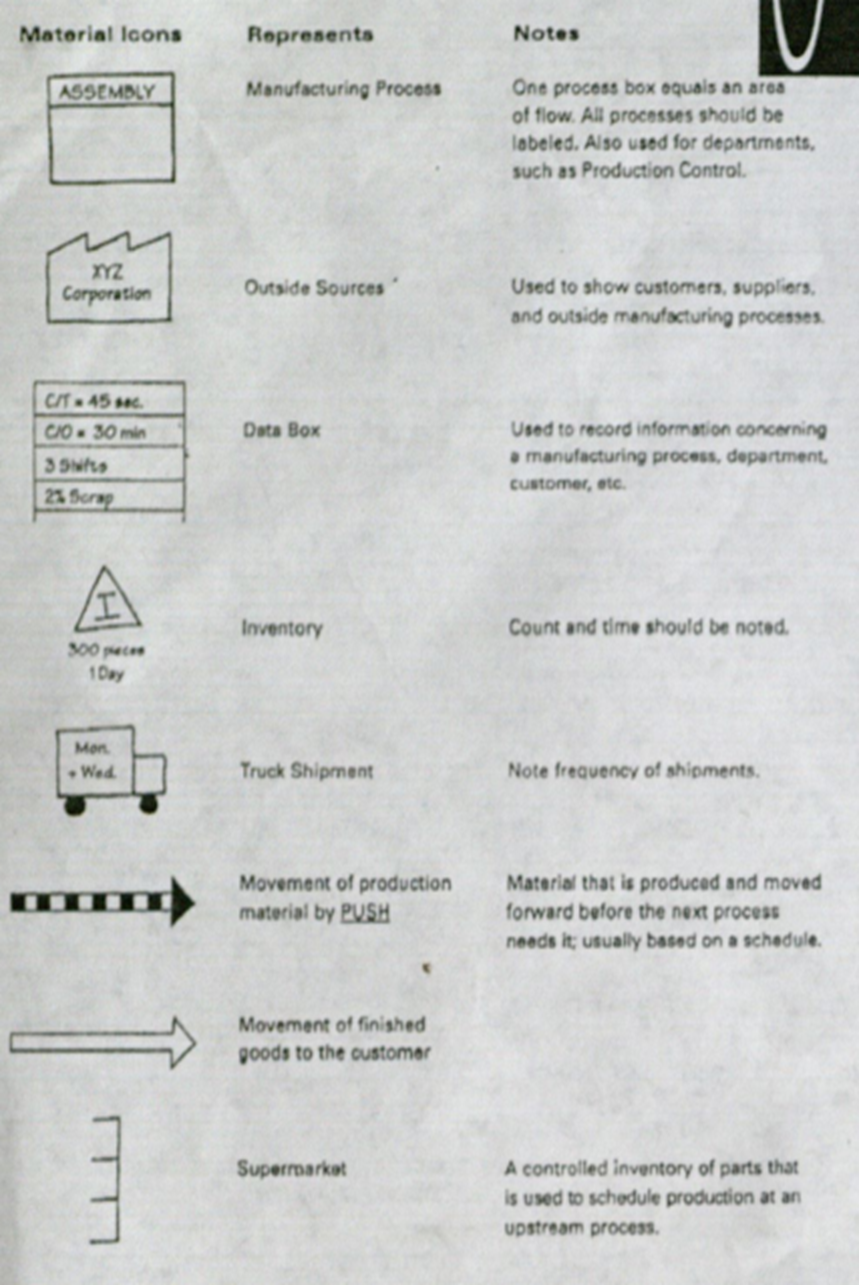 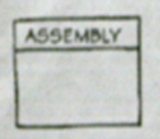 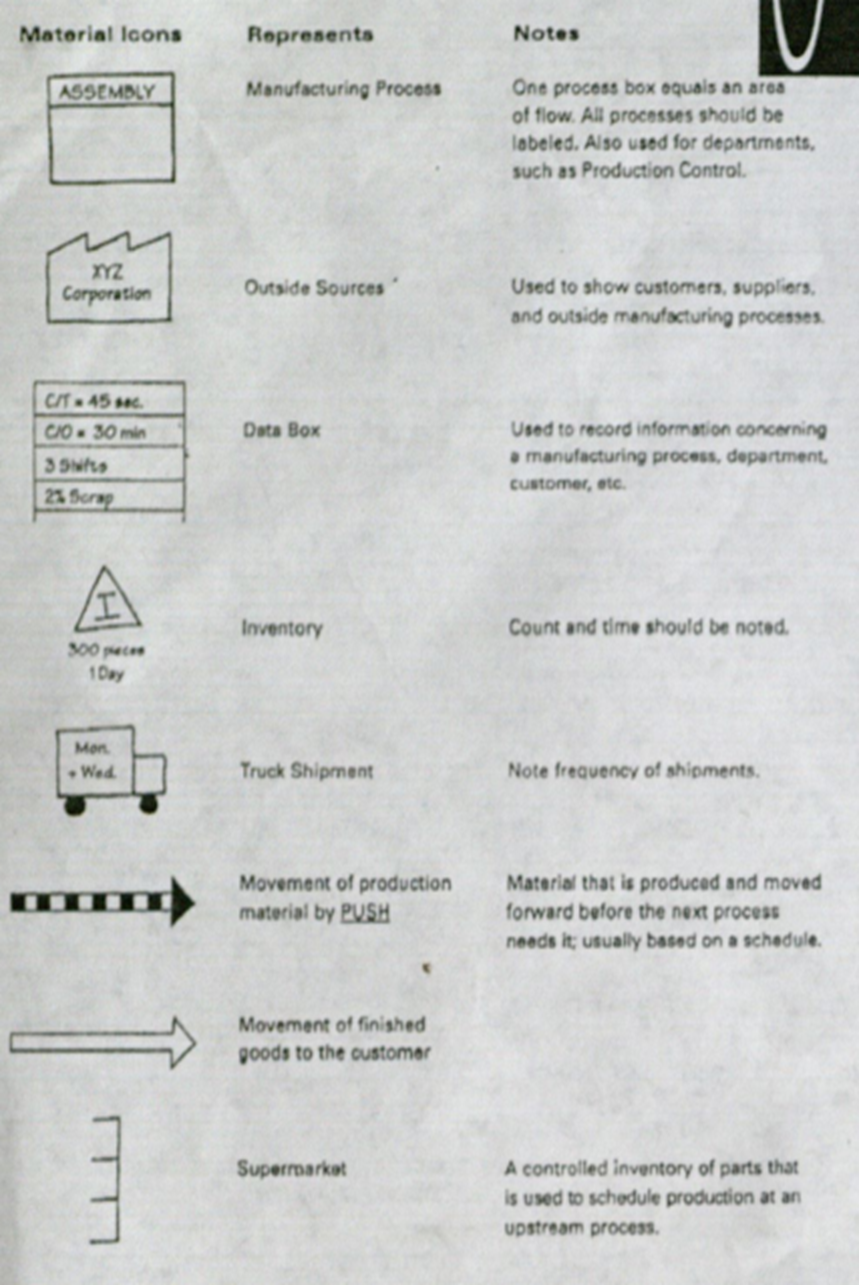 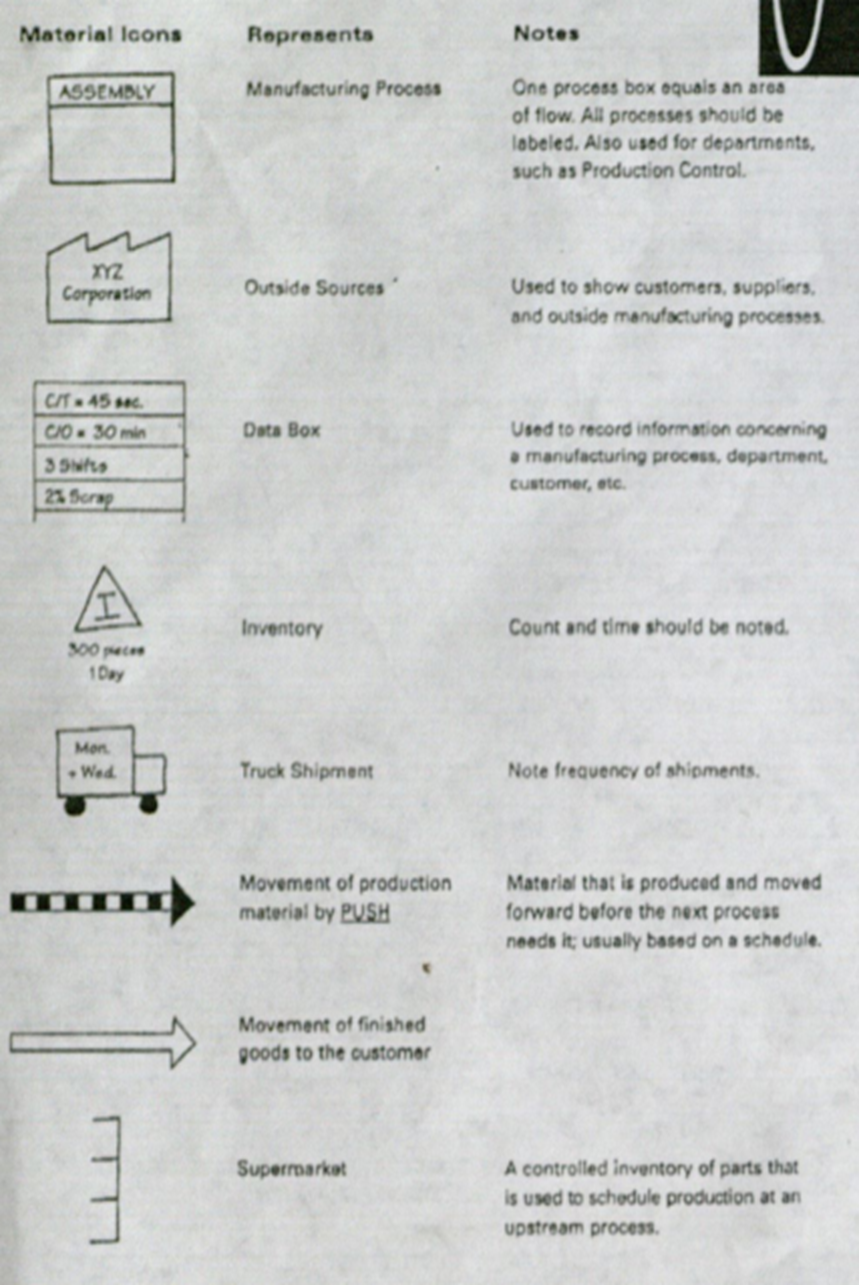 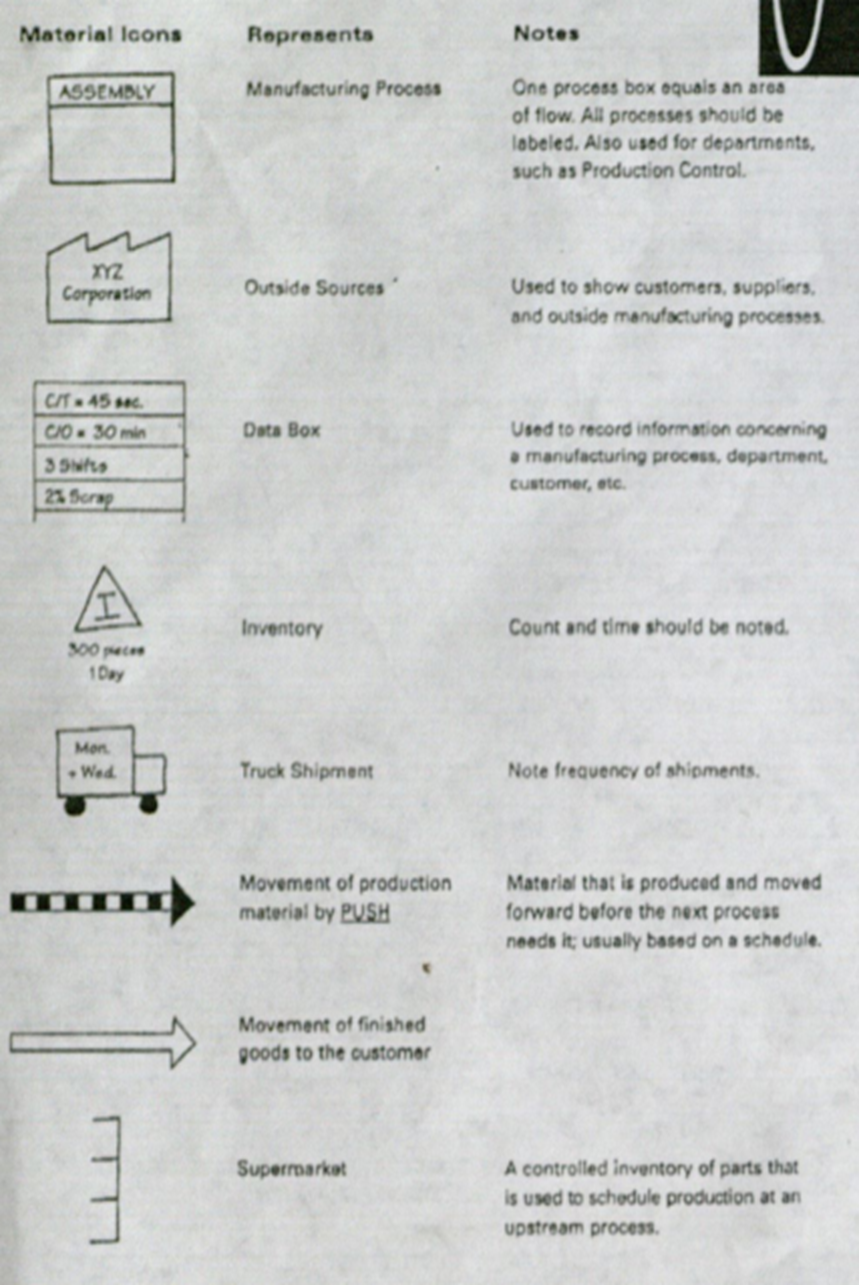 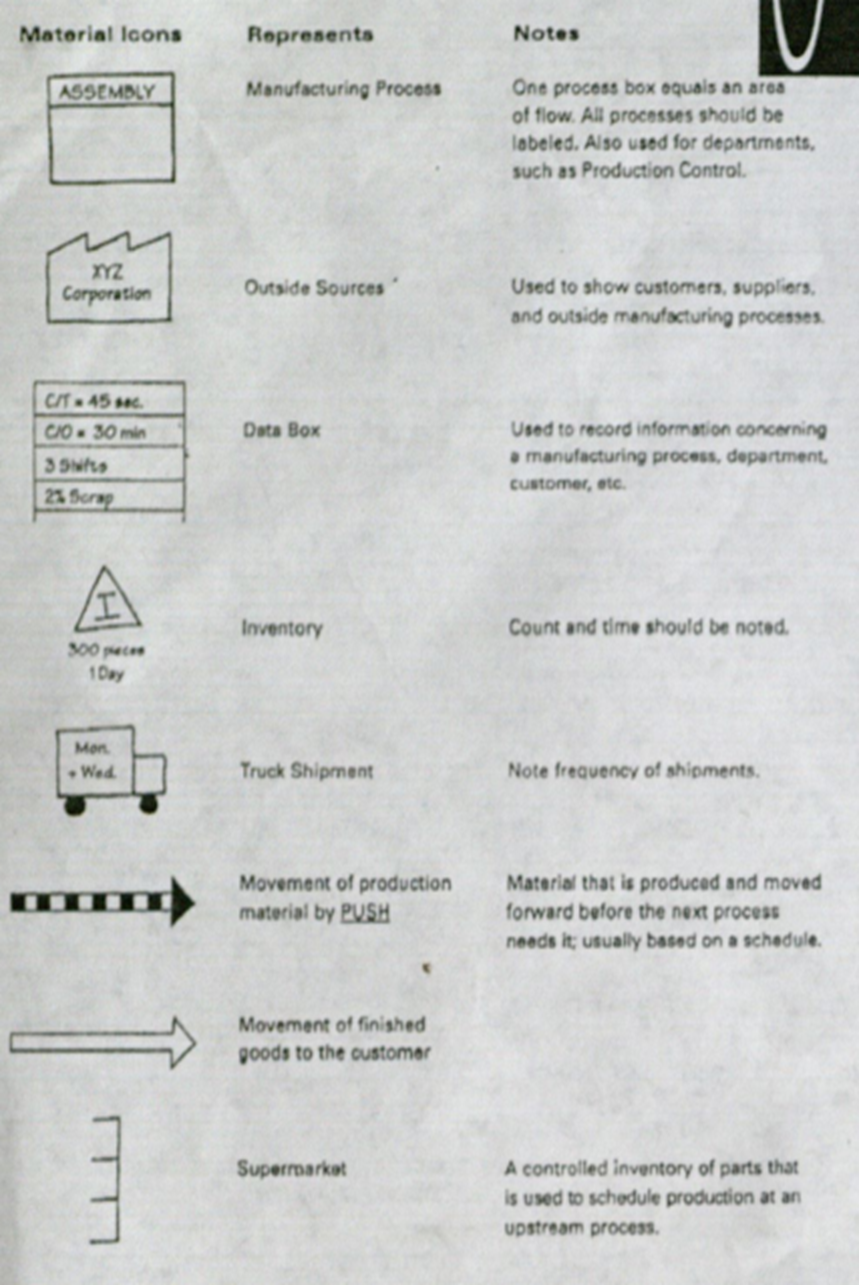 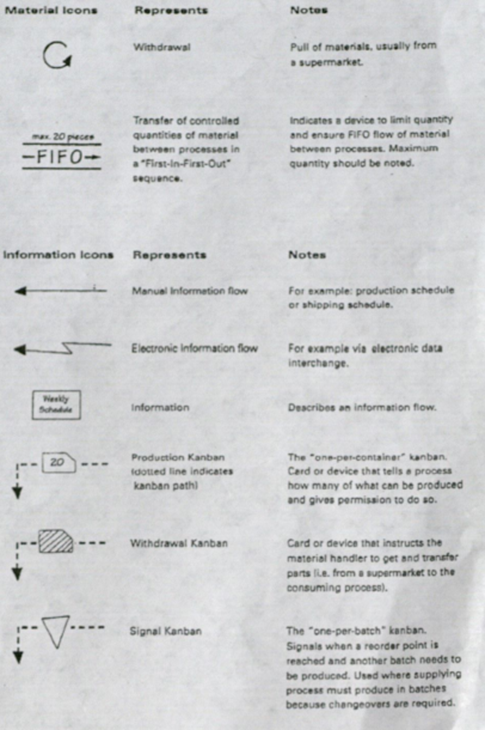 Return to VSM Example
Attention: Boxes outlined in Red are icons that may be used in the examples and in real situations, but will not take you anywhere in the power point.
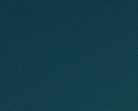 24
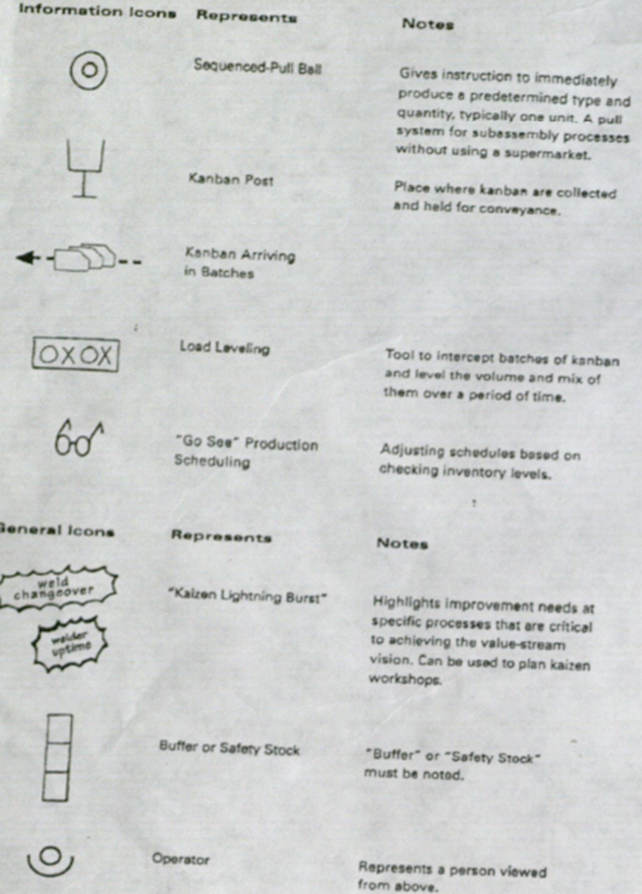 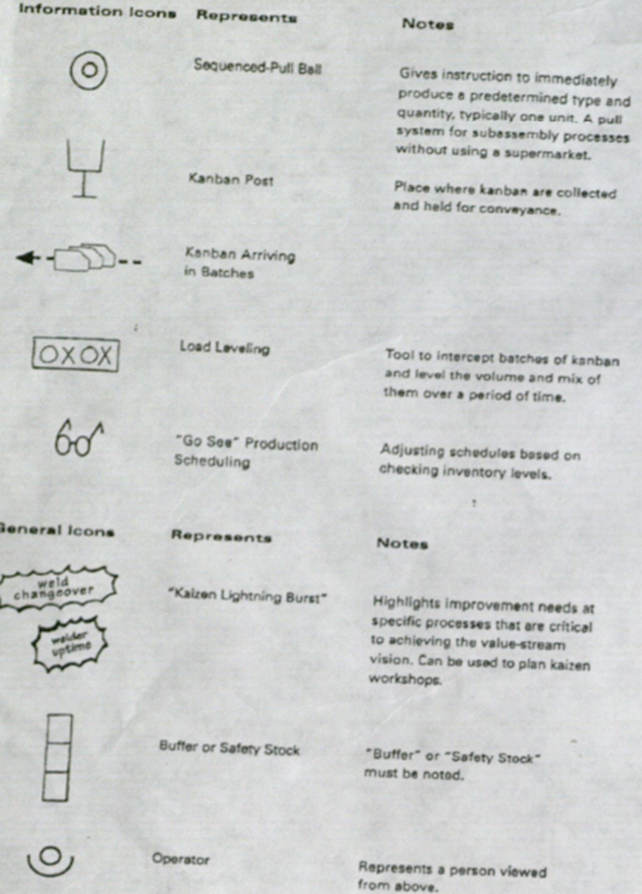 Return to VSM Example